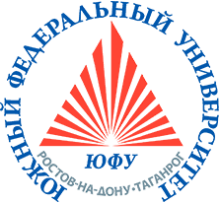 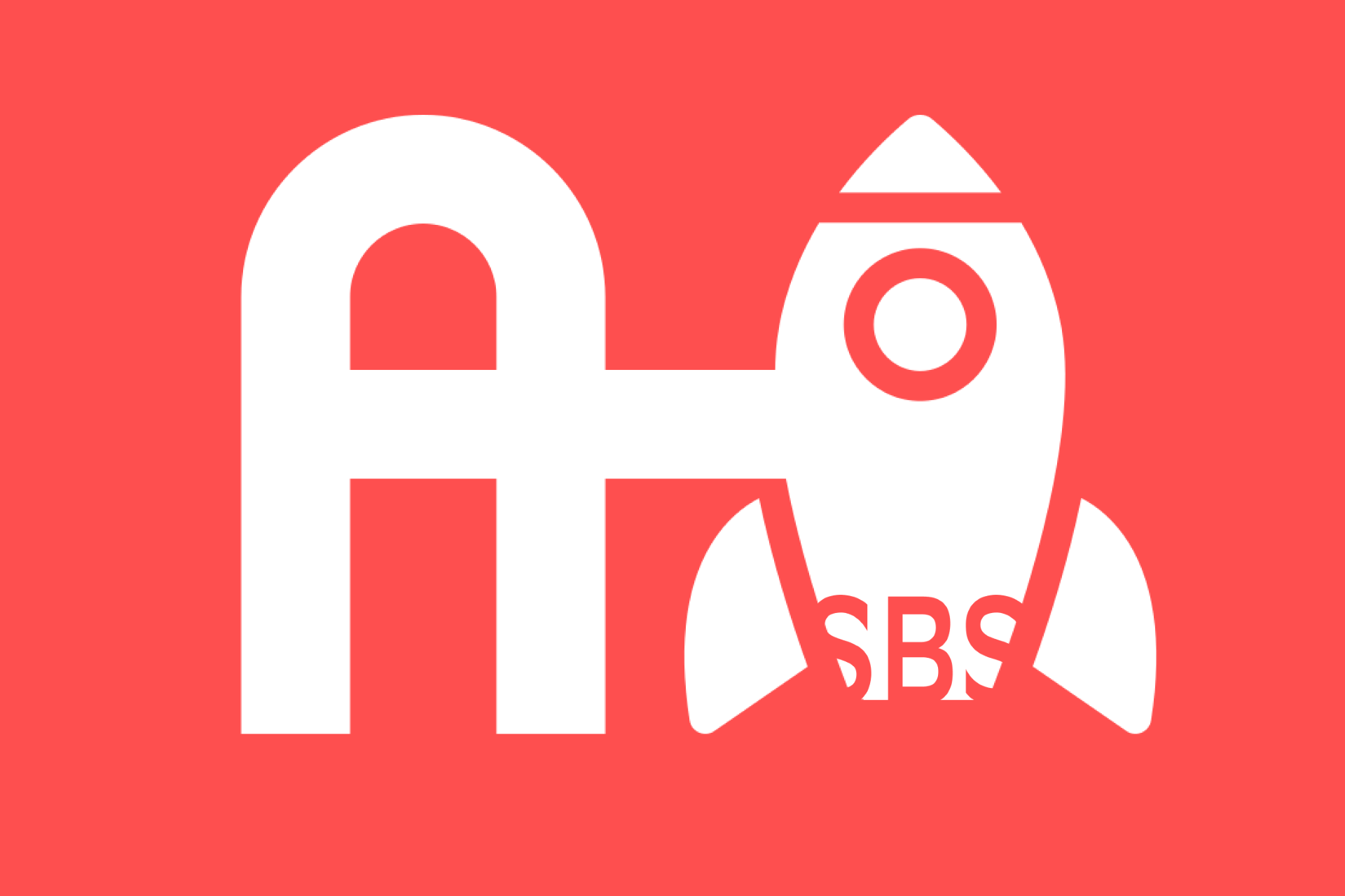 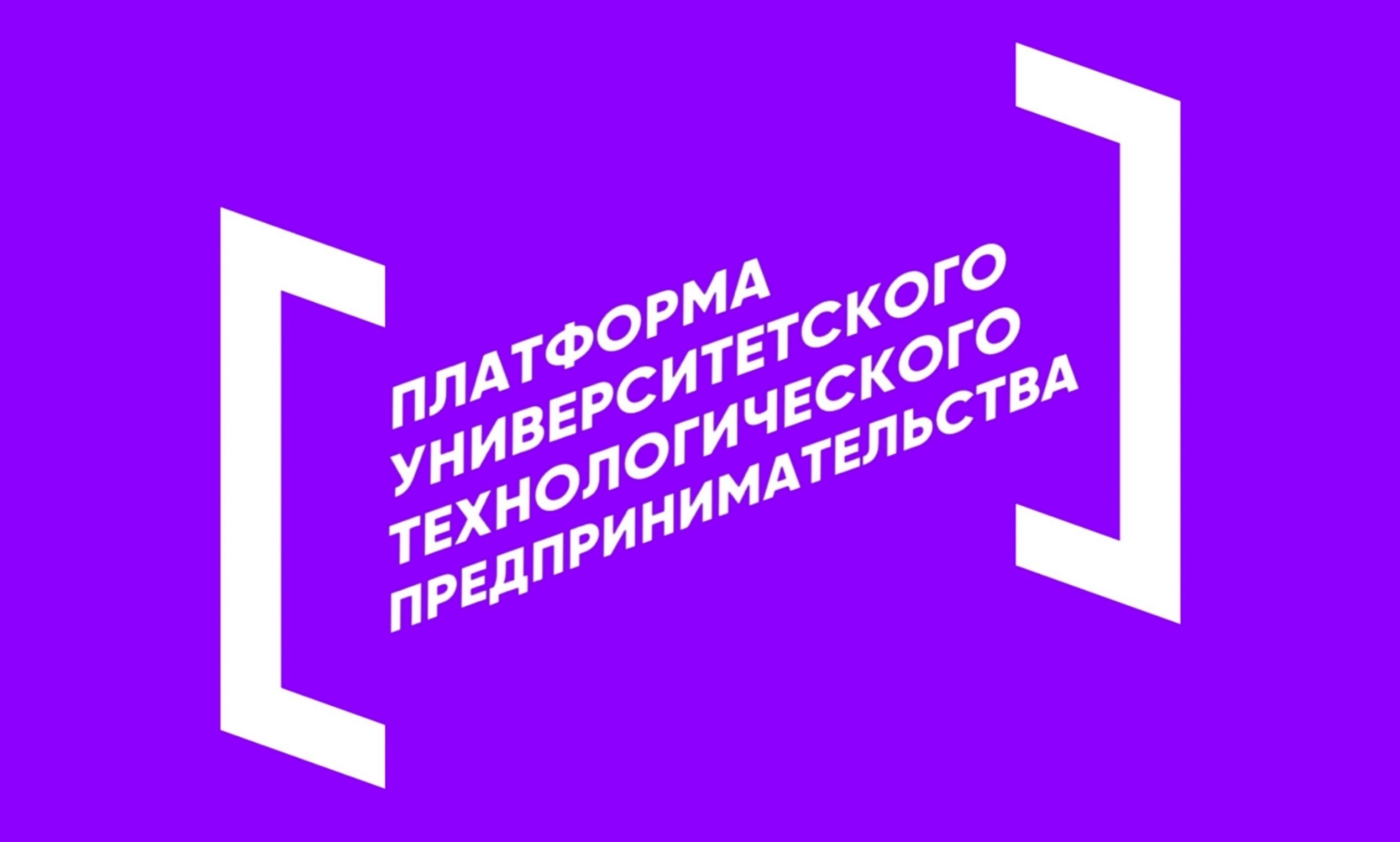 SBS 2 з4 Модель машинного обучения для обработки медицинских изображений
ЮФУ, ДГТУ, РИНХЭкономический факультет
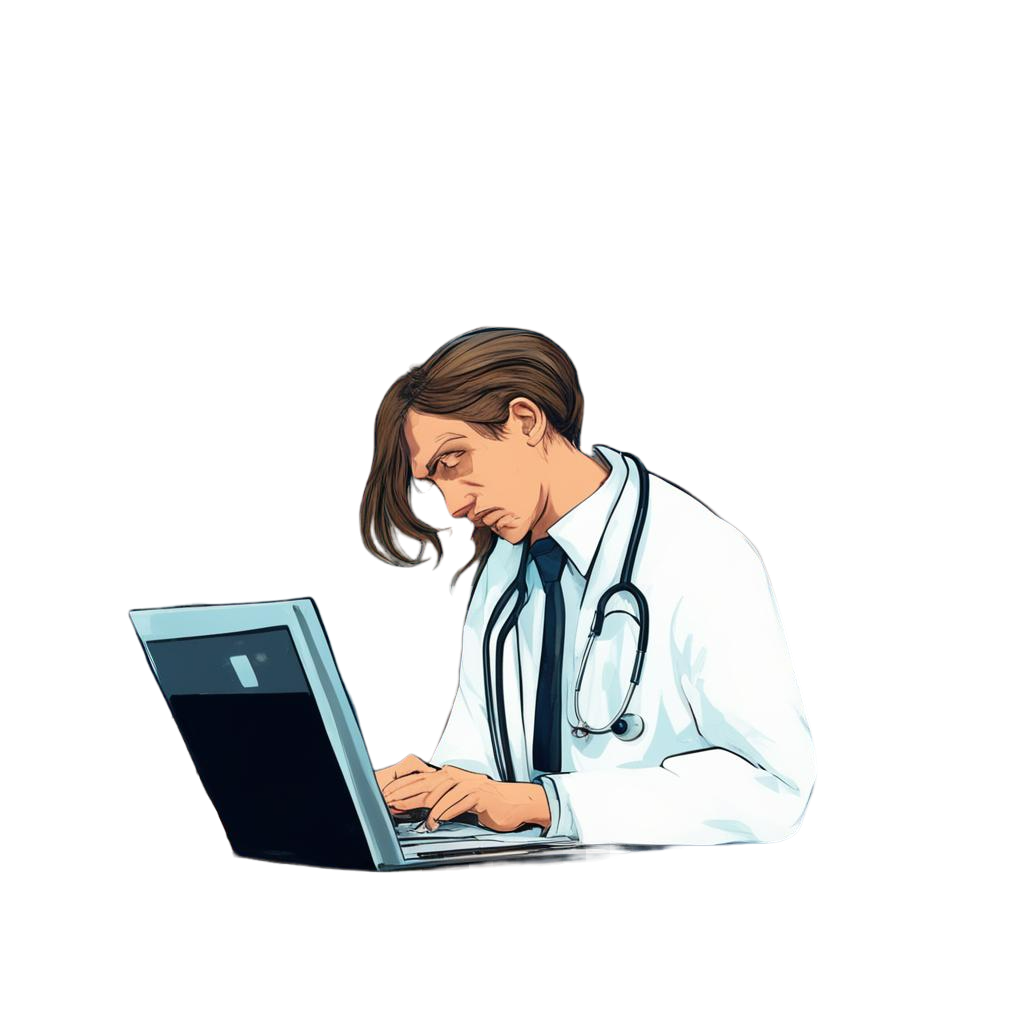 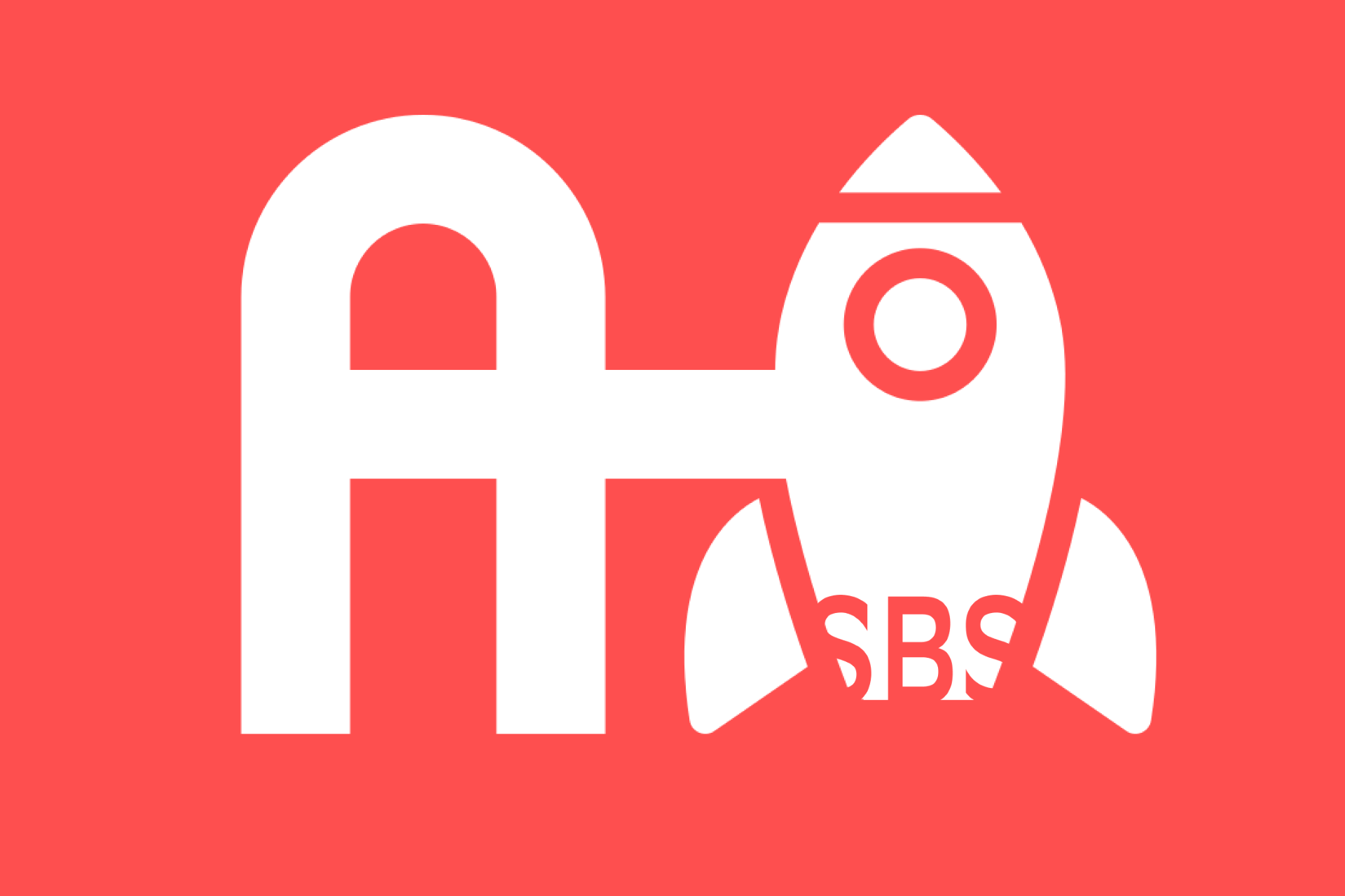 Решаемая проблема
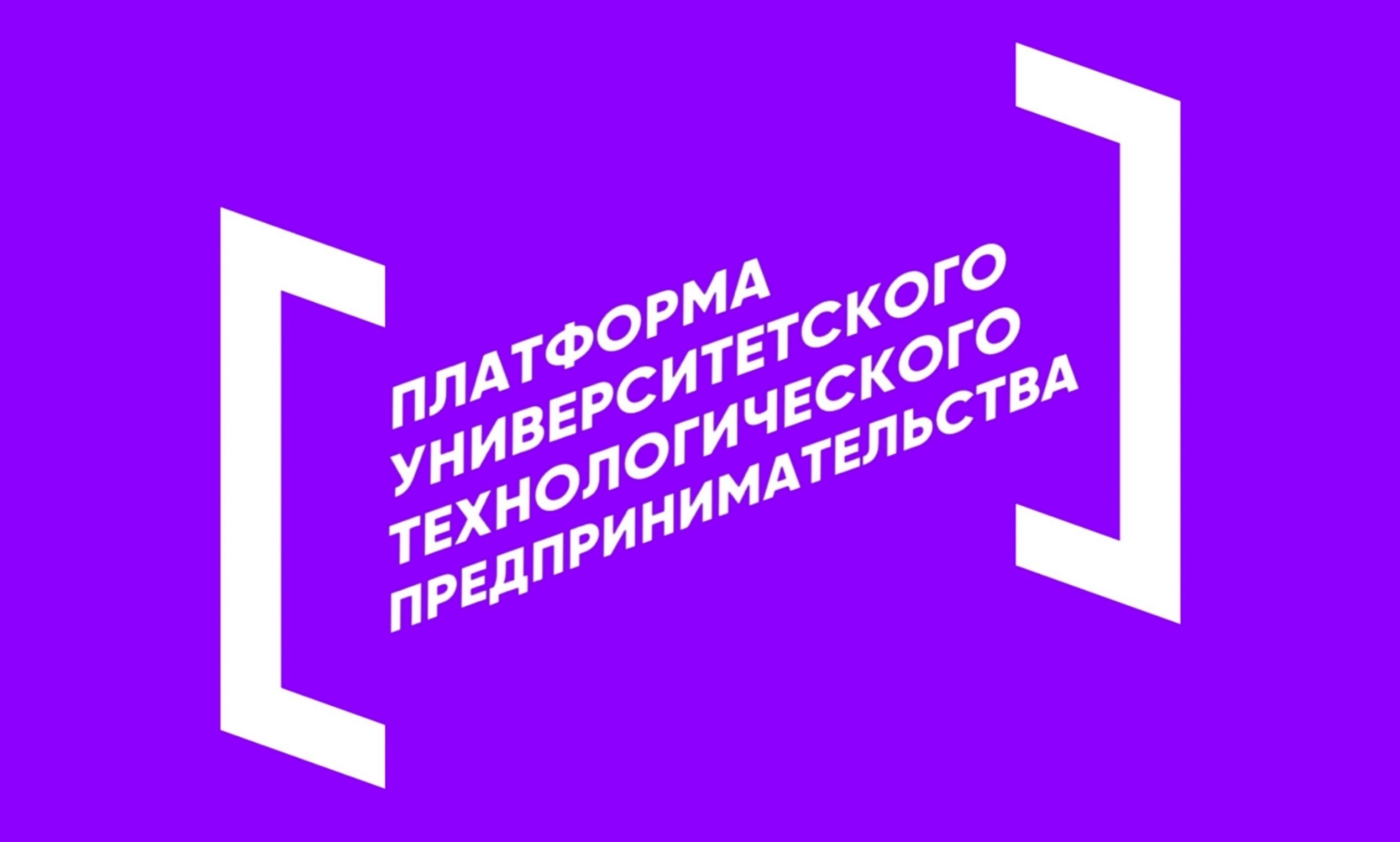 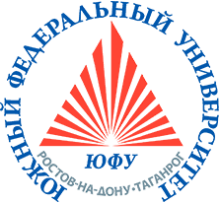 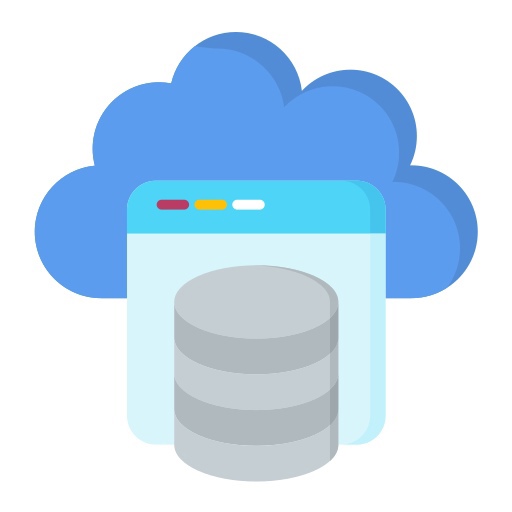 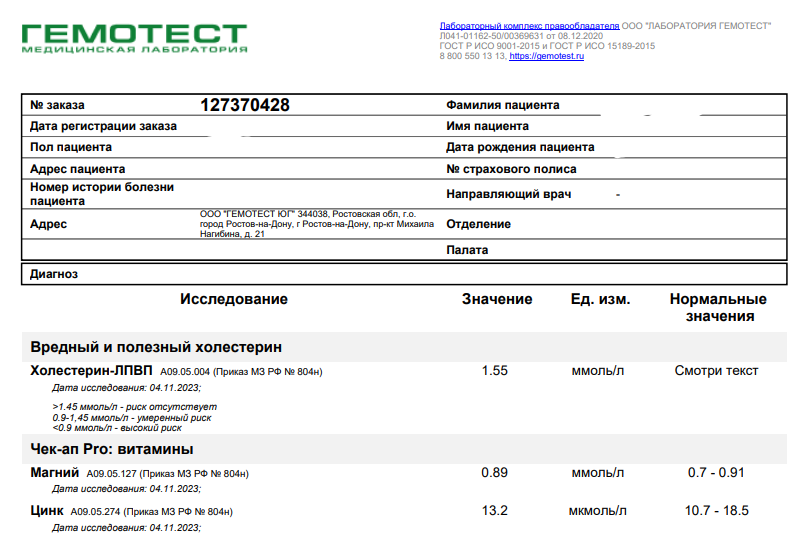 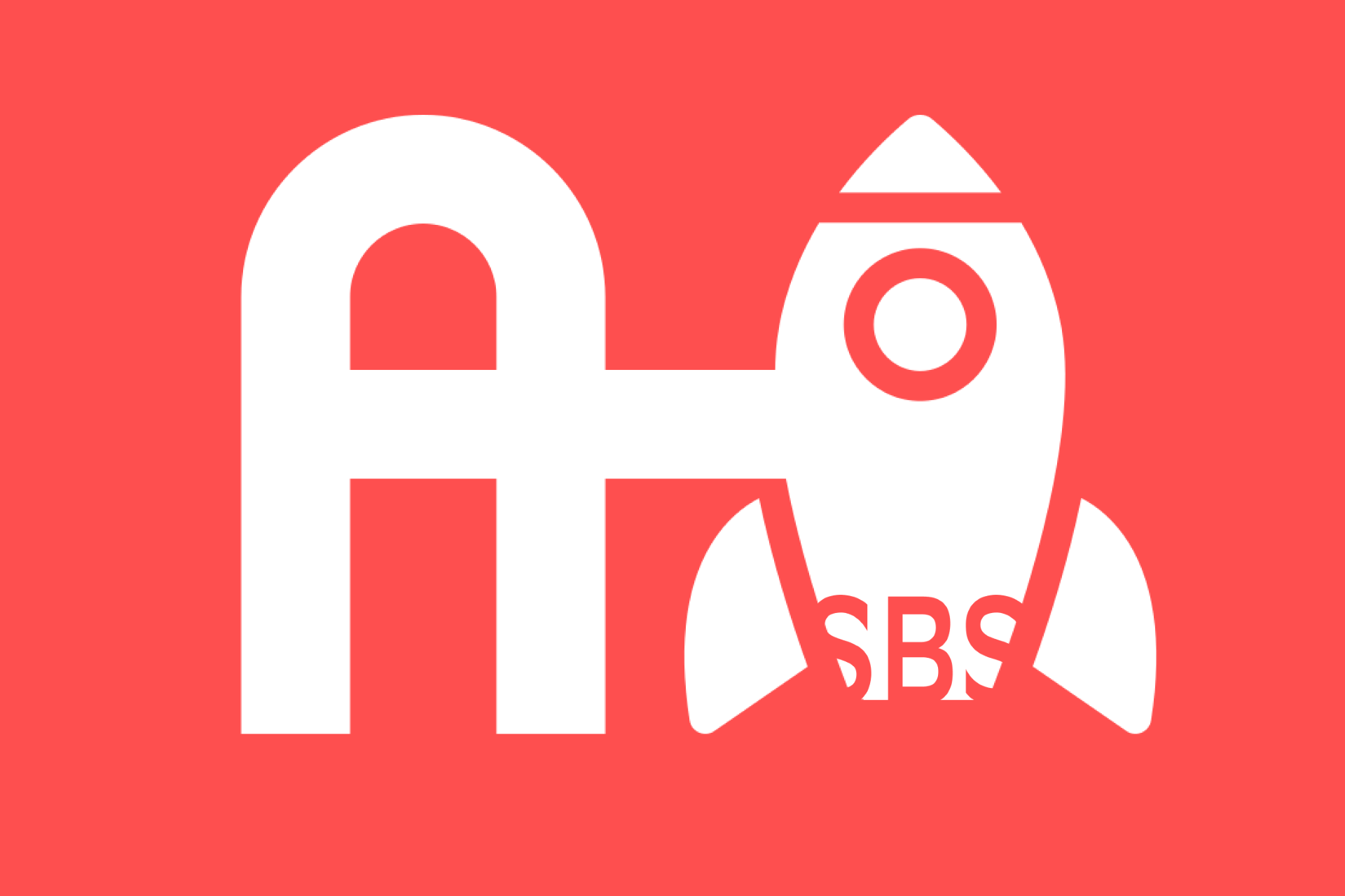 Целевая аудитория
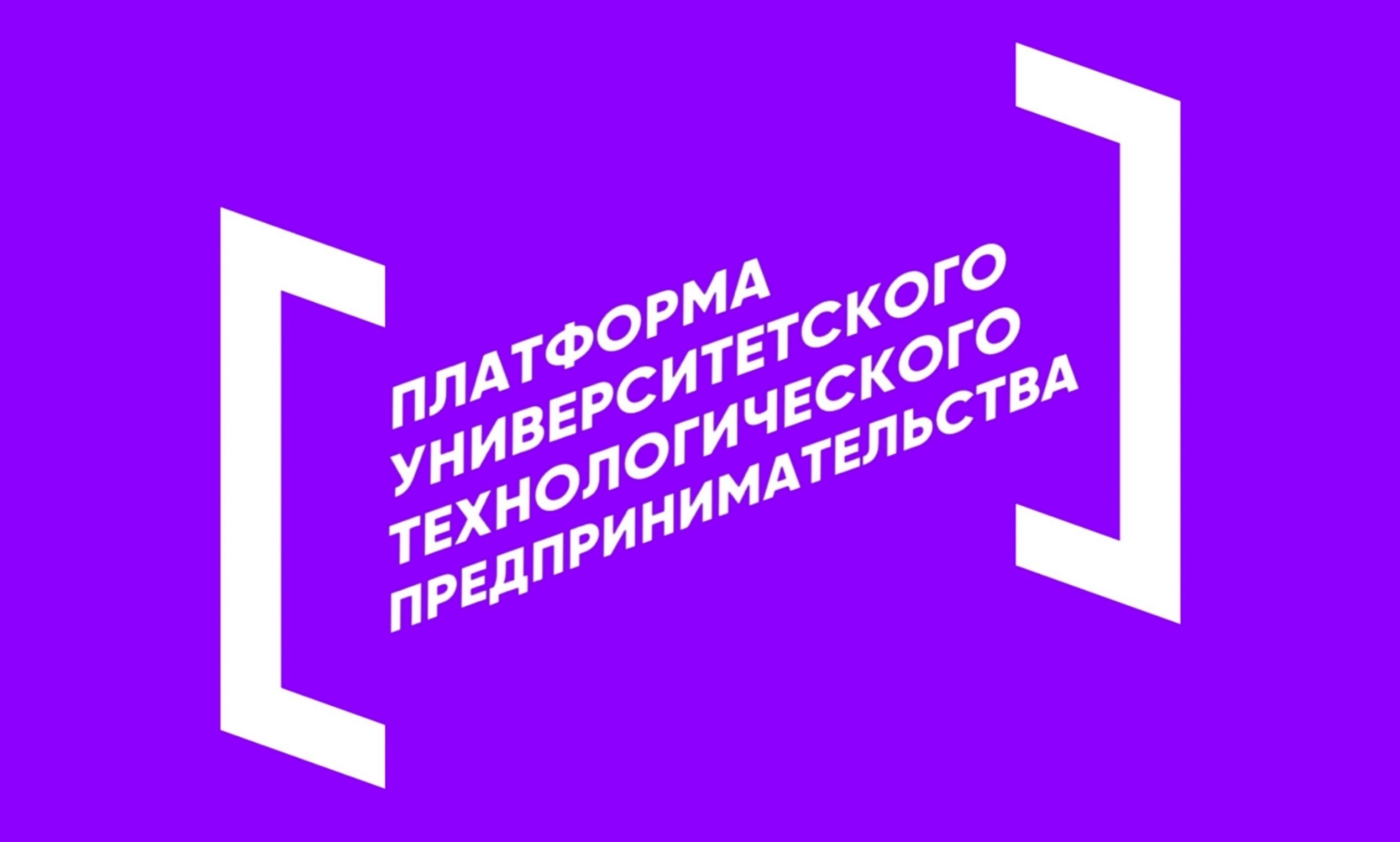 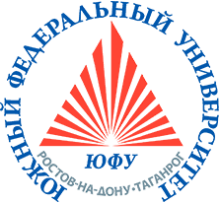 01
02
Государственные медицинские учреждения
Частные медицинские учреждения
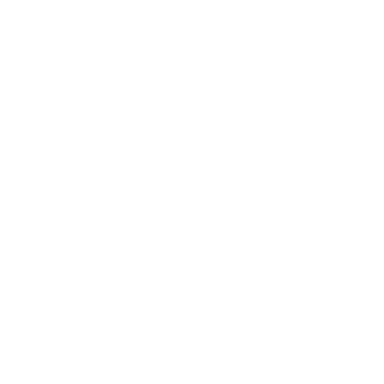 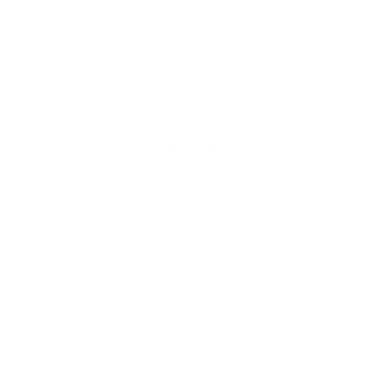 03
ООО «Медотрейд»
Заинтересован в реализации проекта
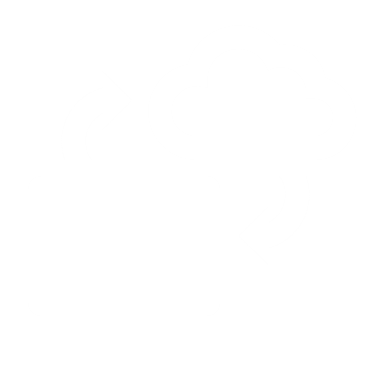 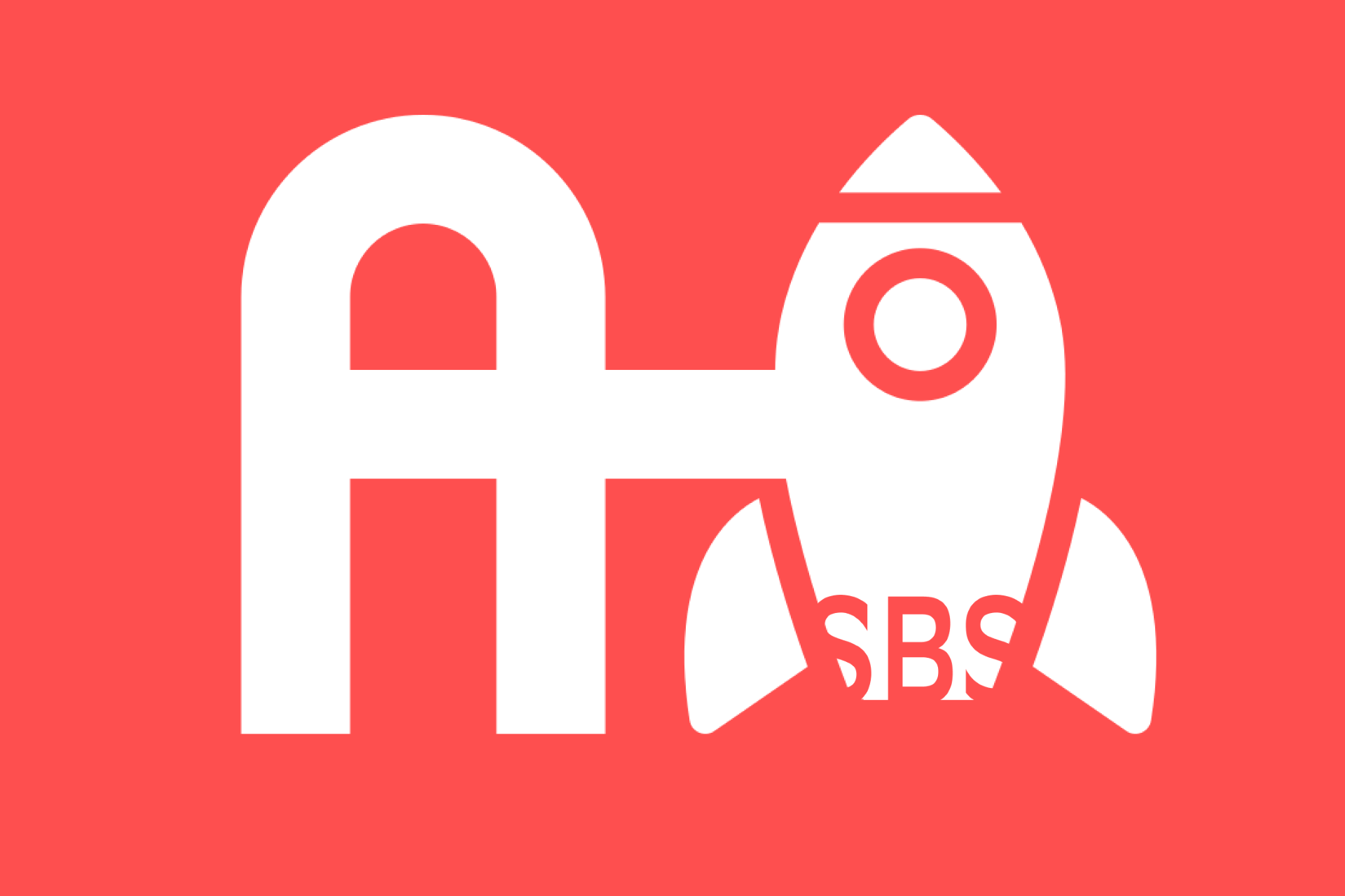 Решение
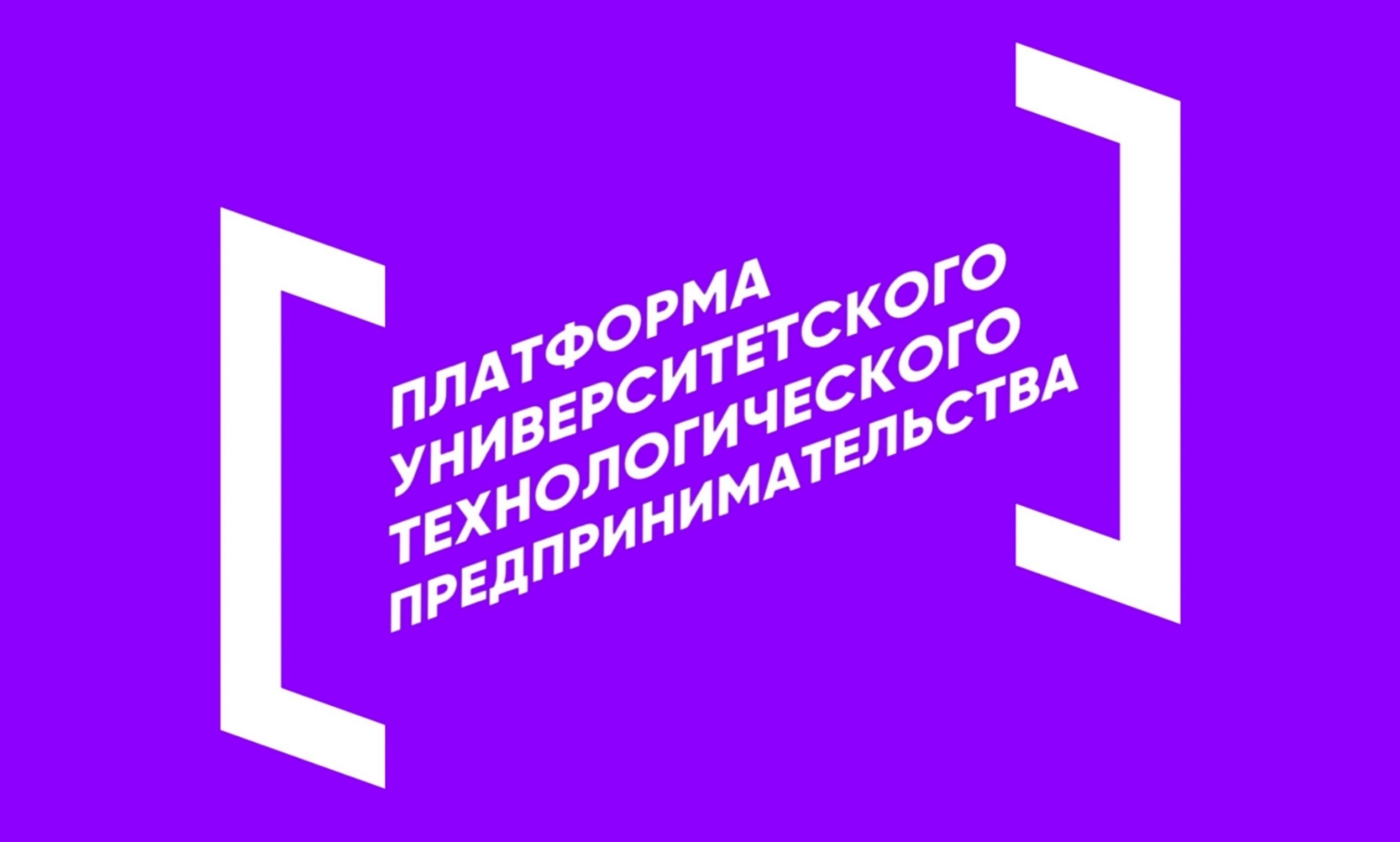 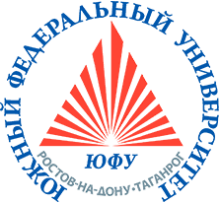 PDF
Файл с результатами анализов клиента
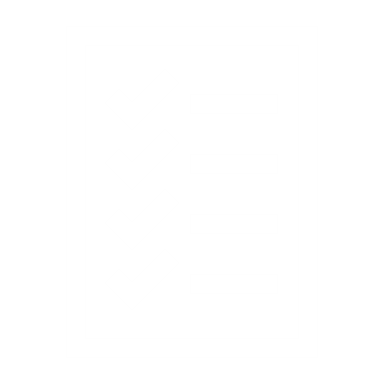 Получение текста
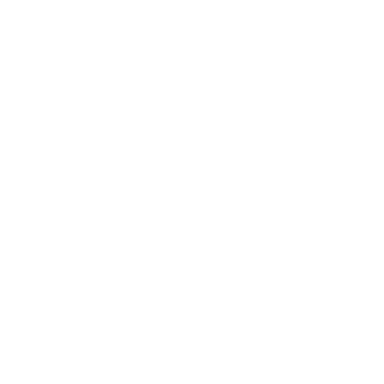 Извлечение текста посредством OCR
Разметка BIO
Присвоение каждому слову метки
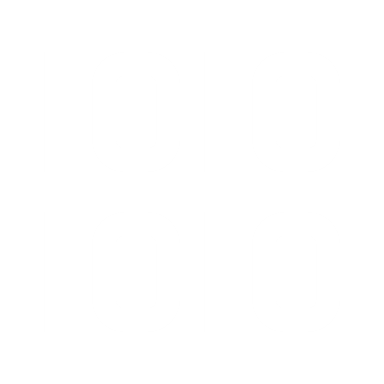 Обучение NER
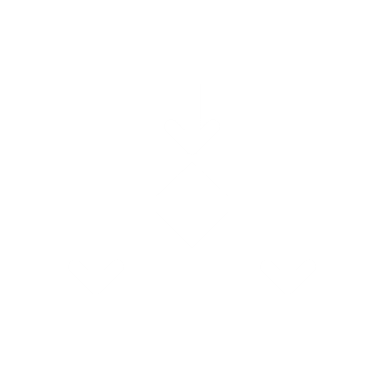 NER - модель распознавания сущностей
Словарь
Формирование словаря посредством NER
JSON
Конвертация словаря
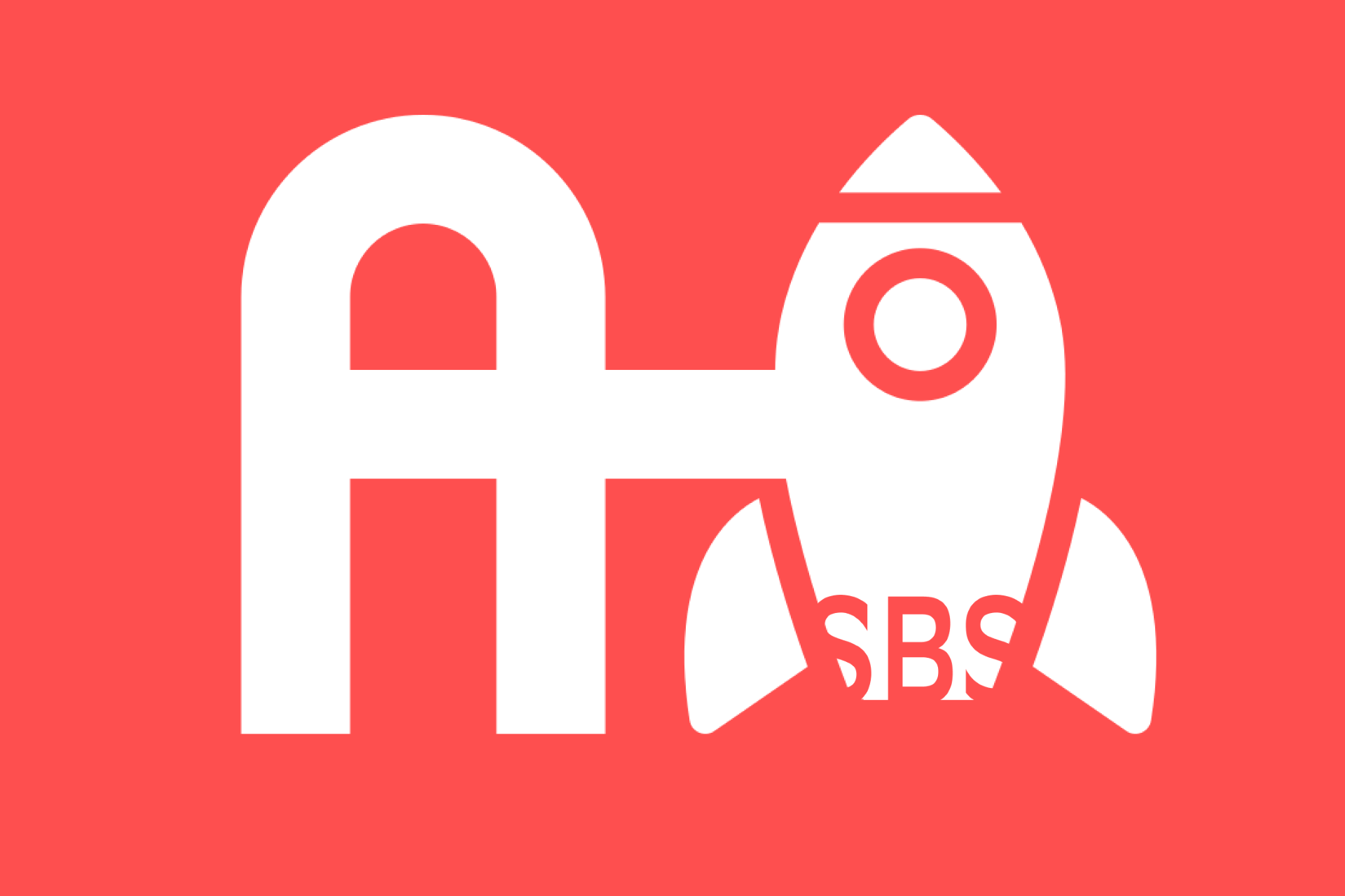 Извлечение и токенизация
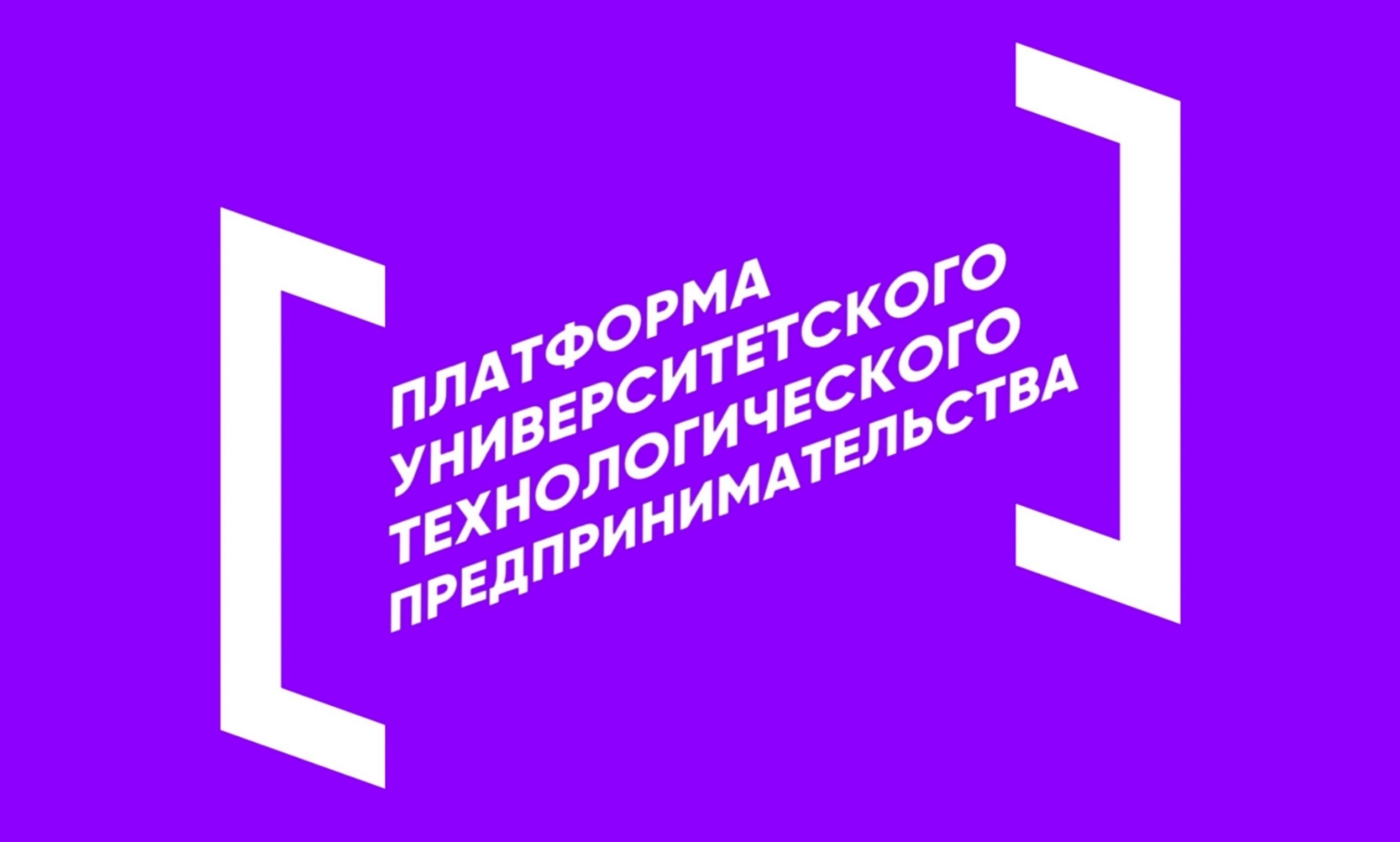 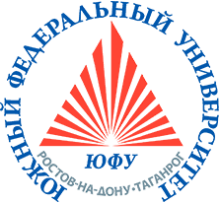 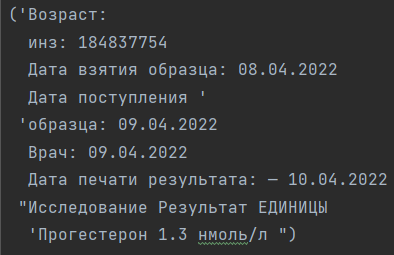 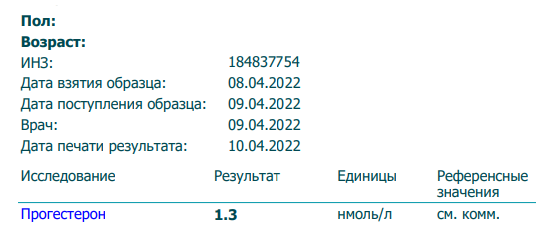 PDF
Токенизация
Получение текста
Документы медицинских анализов
Tesseract OCR, библиотеки по обработке pdf-файлов
Токен = Слово
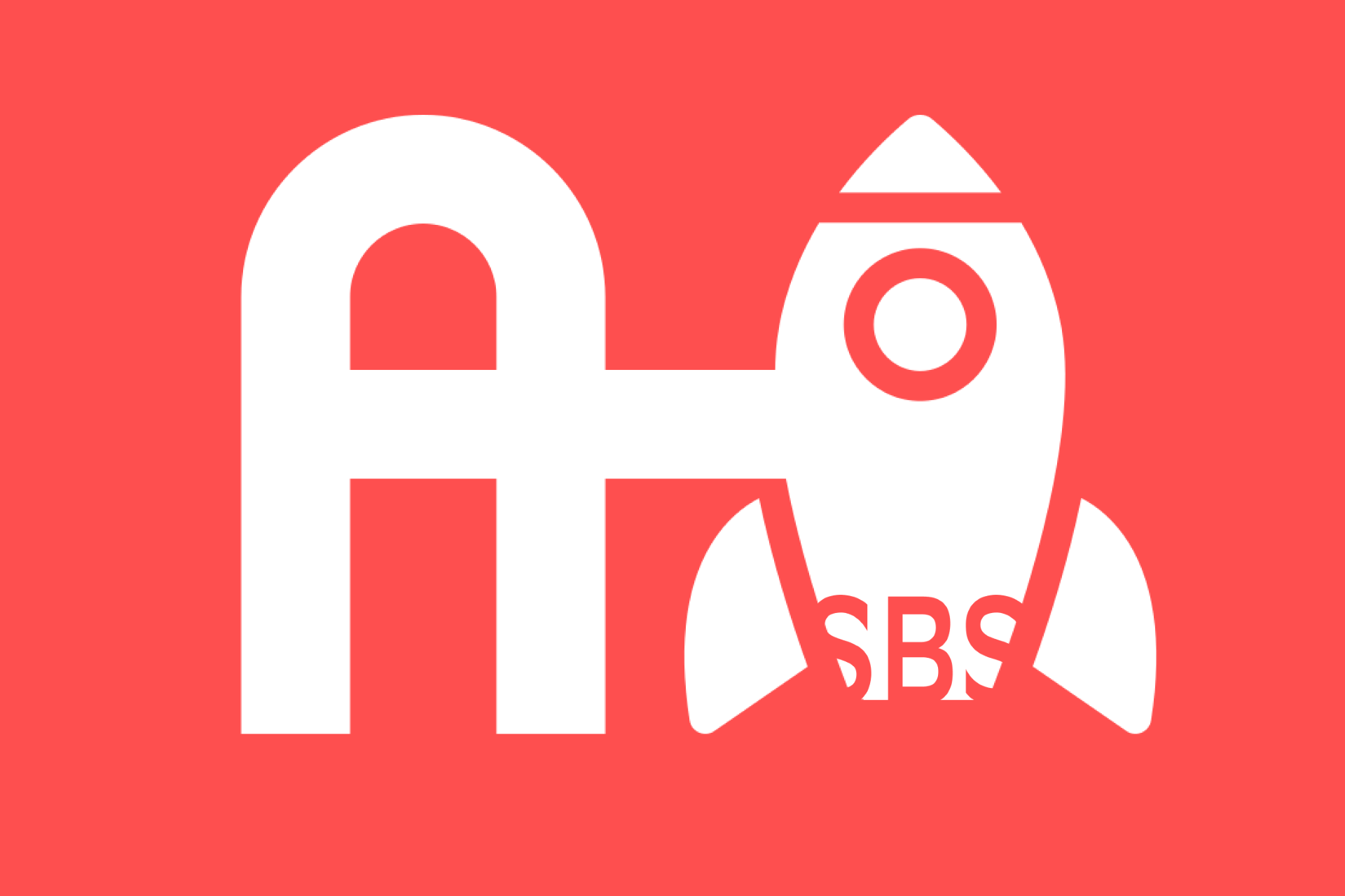 Разметка
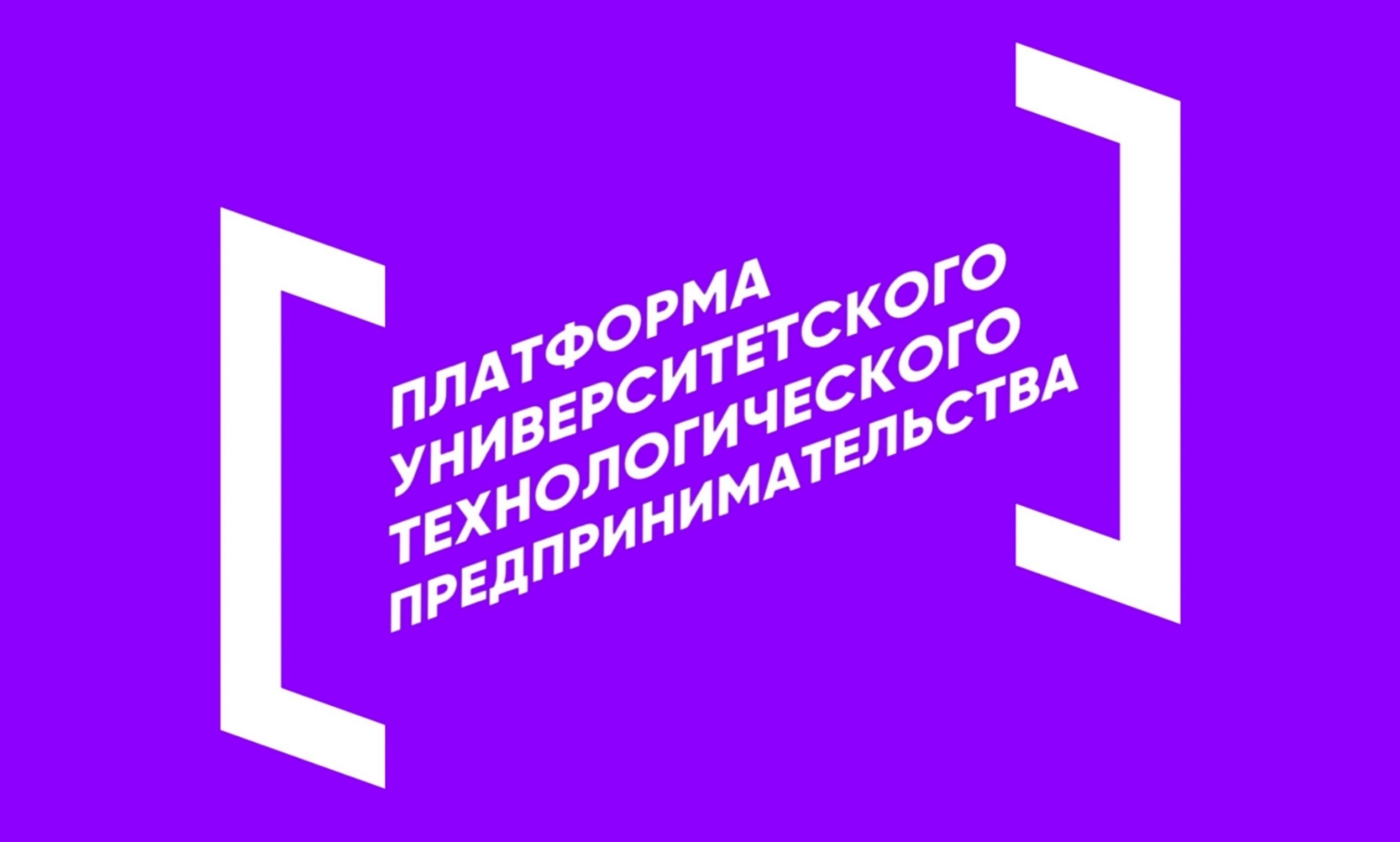 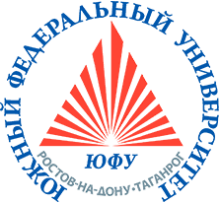 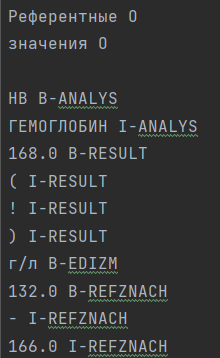 B
Начало сущности
Разметка BIO
I
Продолжение сущности
Присвоение каждому токену метки
O
Отсутствие сущности
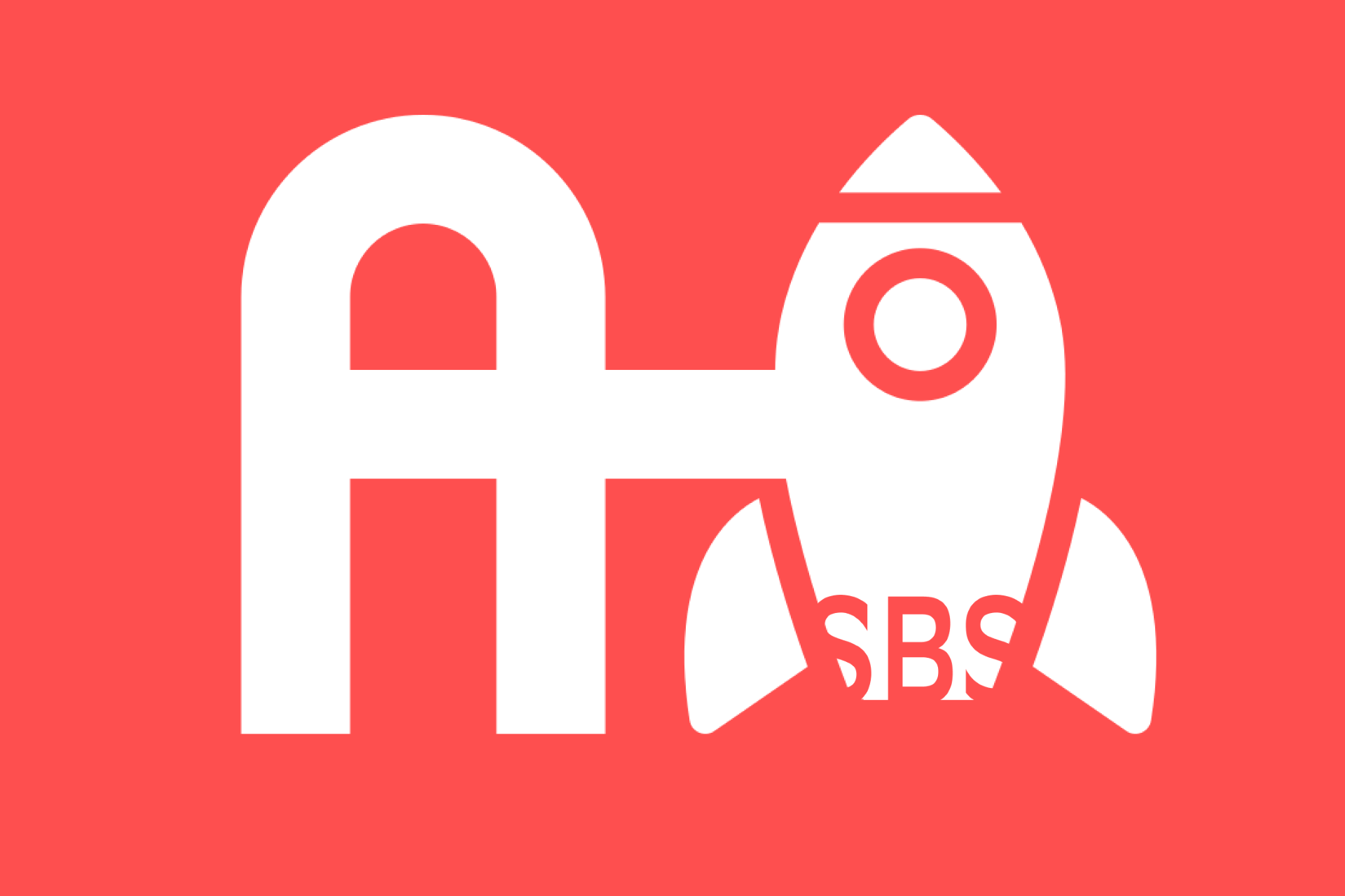 Модель NER
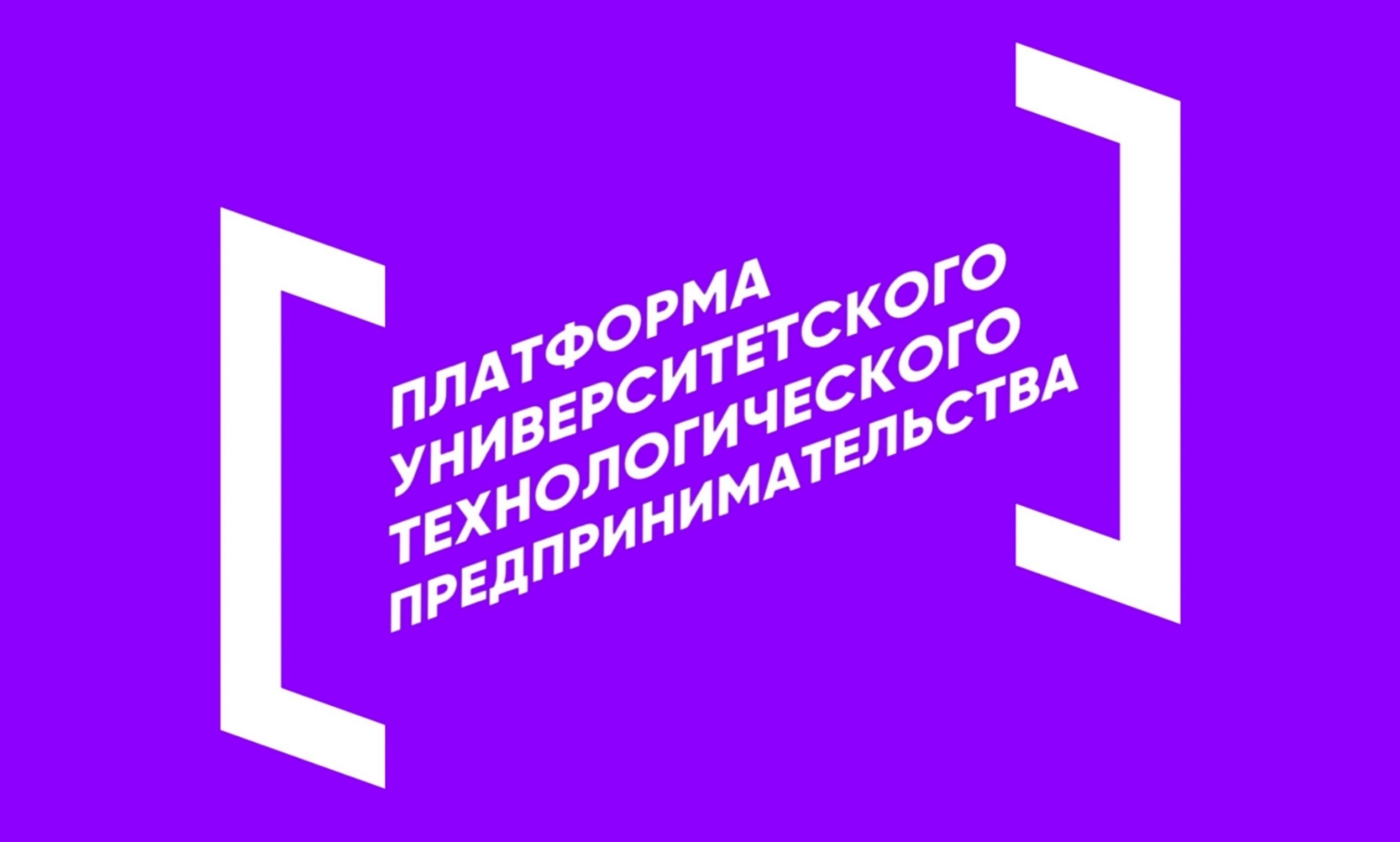 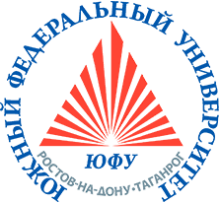 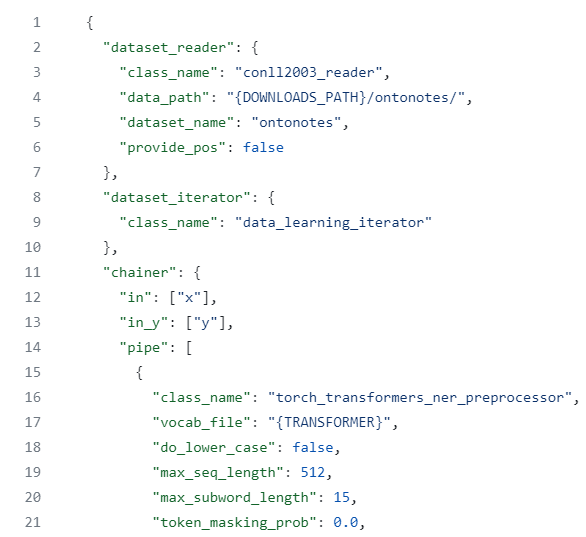 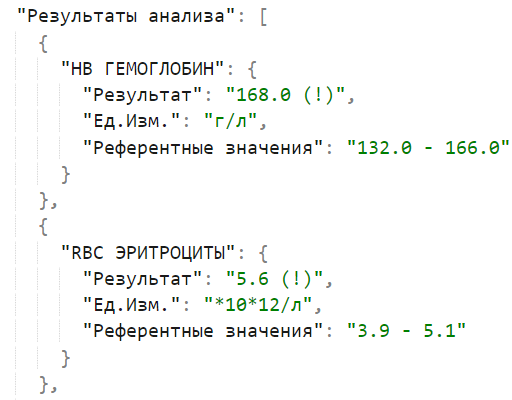 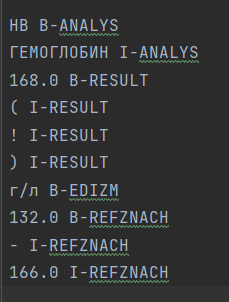 Словарь и json
Получение NER
Обучение NER
Получение именованных сущностей как результатов обучения
Получение словаря
и конвертация в json
ner_ontonotes_bert_crf
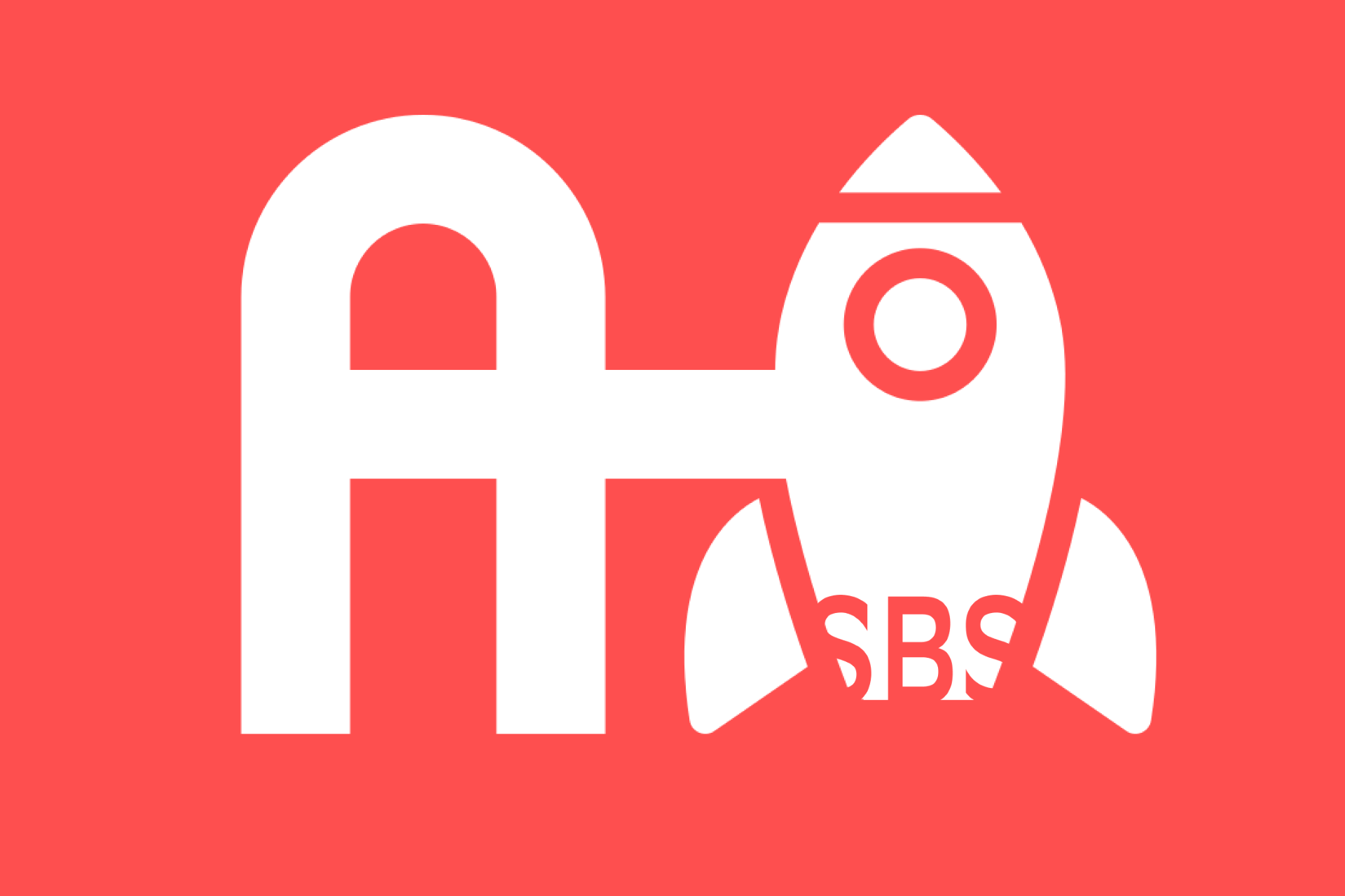 Конкурентный анализ
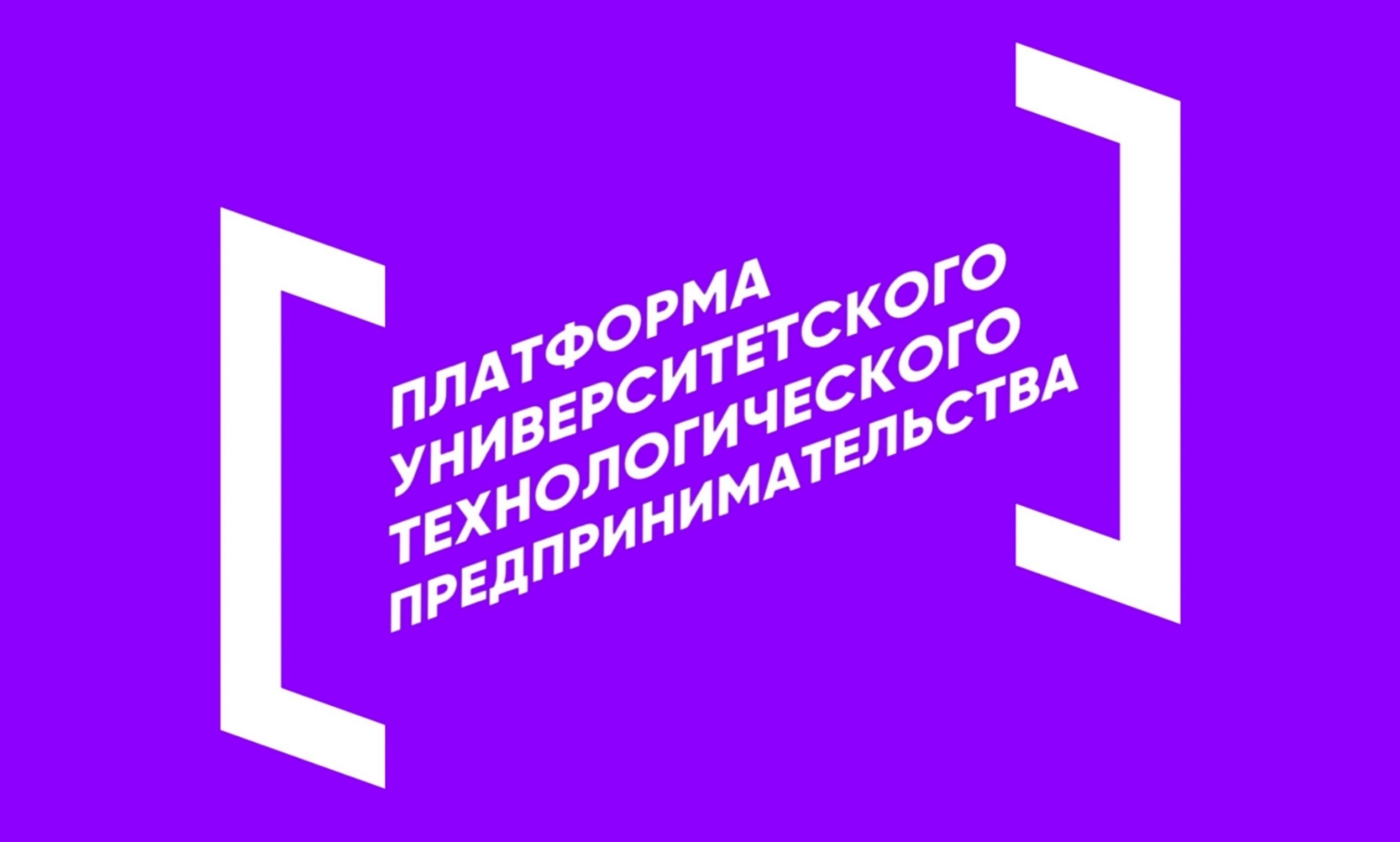 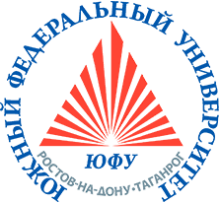 Нет необходимости установки ПО
у партнеров
Интеграция с существующими системами
Поддержка доп форматов данных
Распознавание текста в мед документах
Отсутствие ручного ввода данных
Наше решение
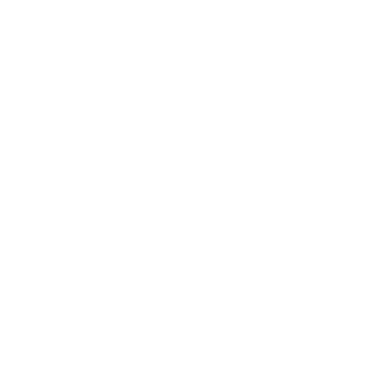 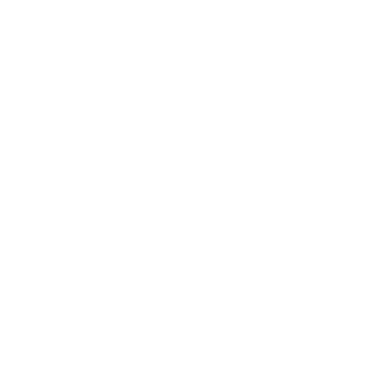 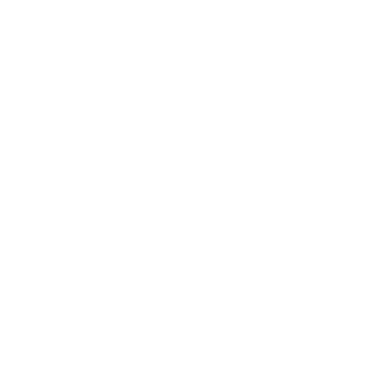 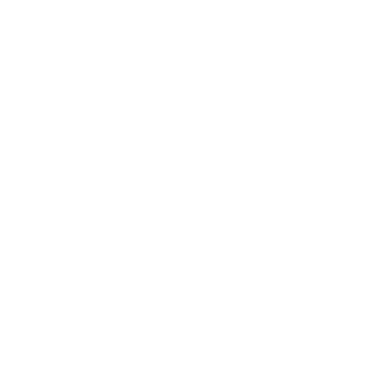 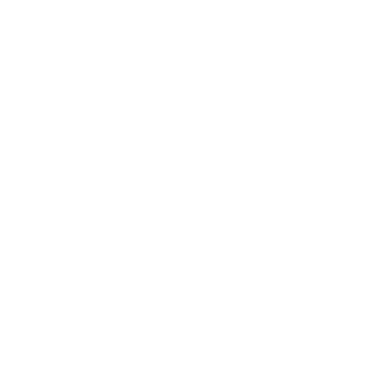 Нетрика Медицина: «Обмен данными лабораторных исследований»
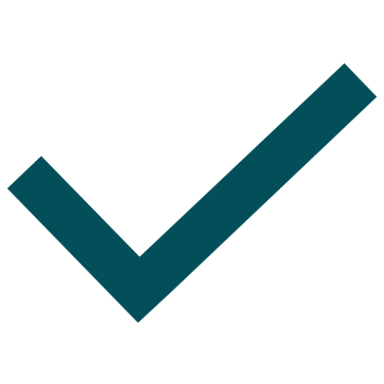 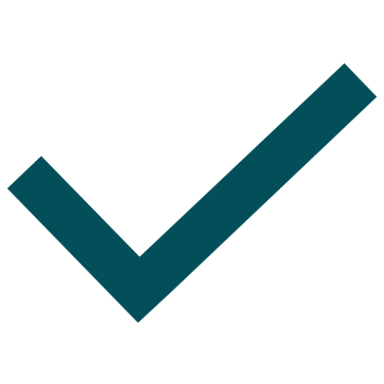 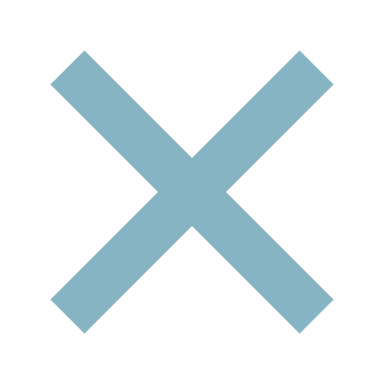 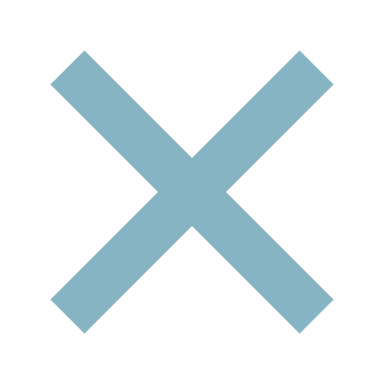 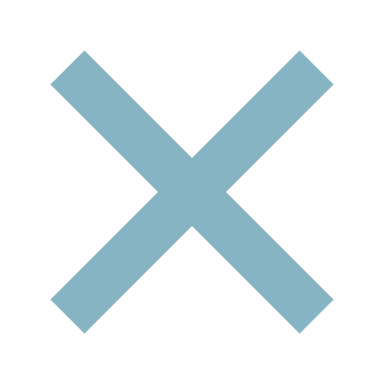 Smartmed: «Система анализа и хранения мед. изображений»
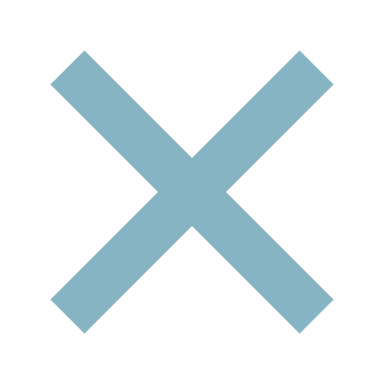 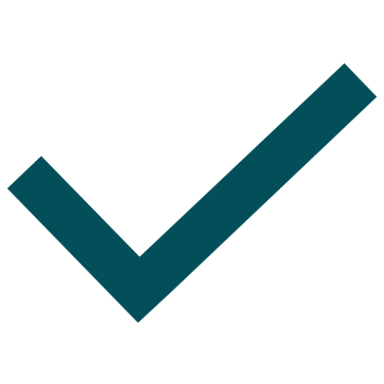 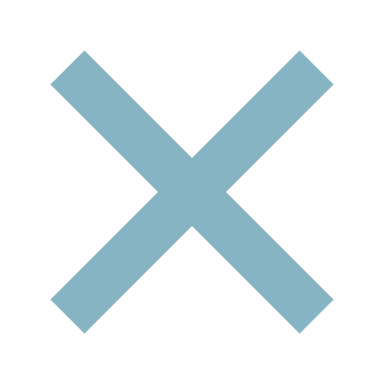 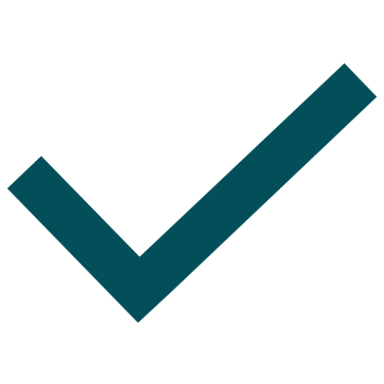 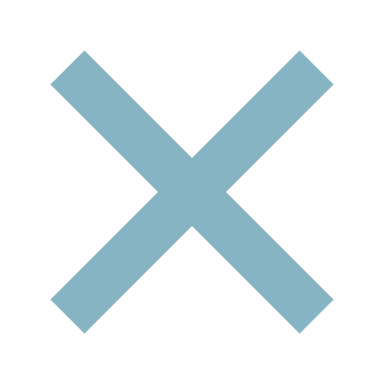 SofTrust: «ТрастМед: ЦОД SaaS»
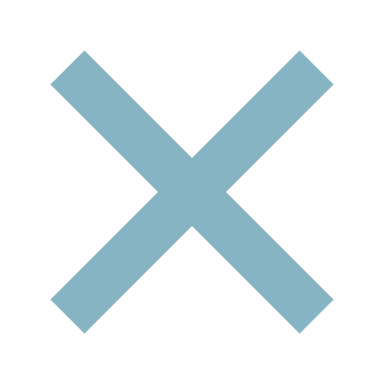 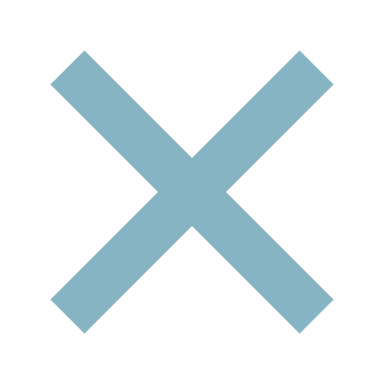 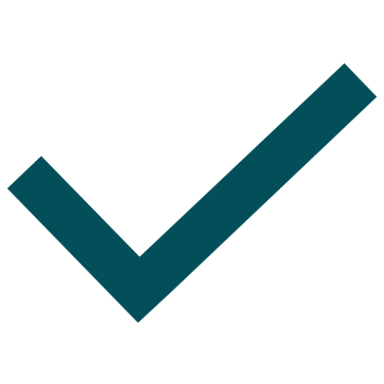 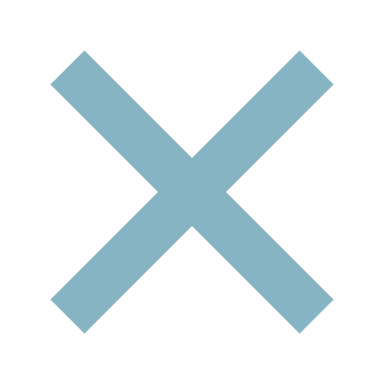 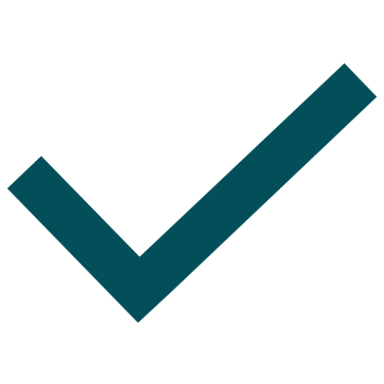 JUPITER
VENUS
NEPTUNE
MARS
Барс групп: «Лабораторная ИС 2.0»
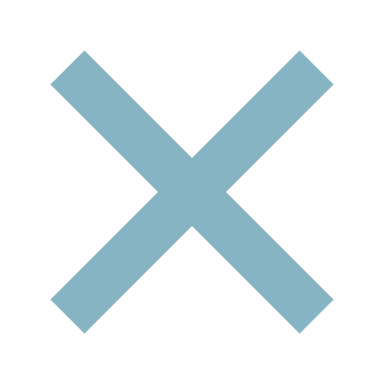 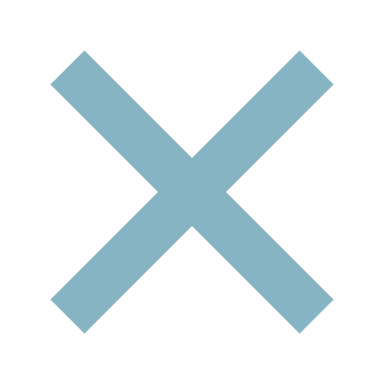 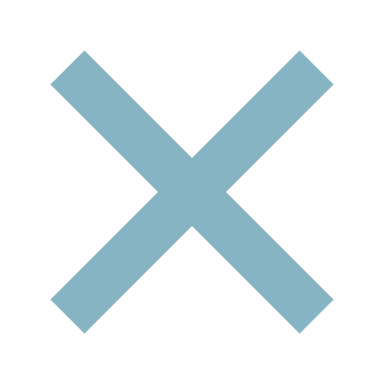 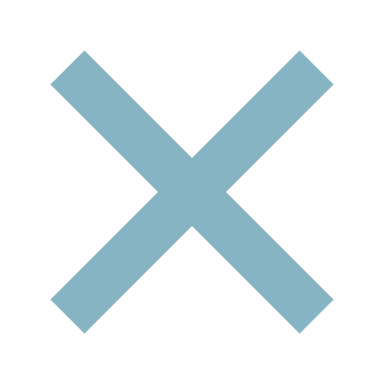 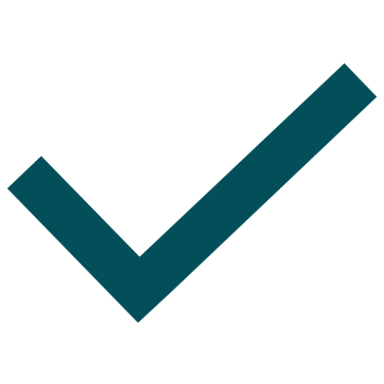 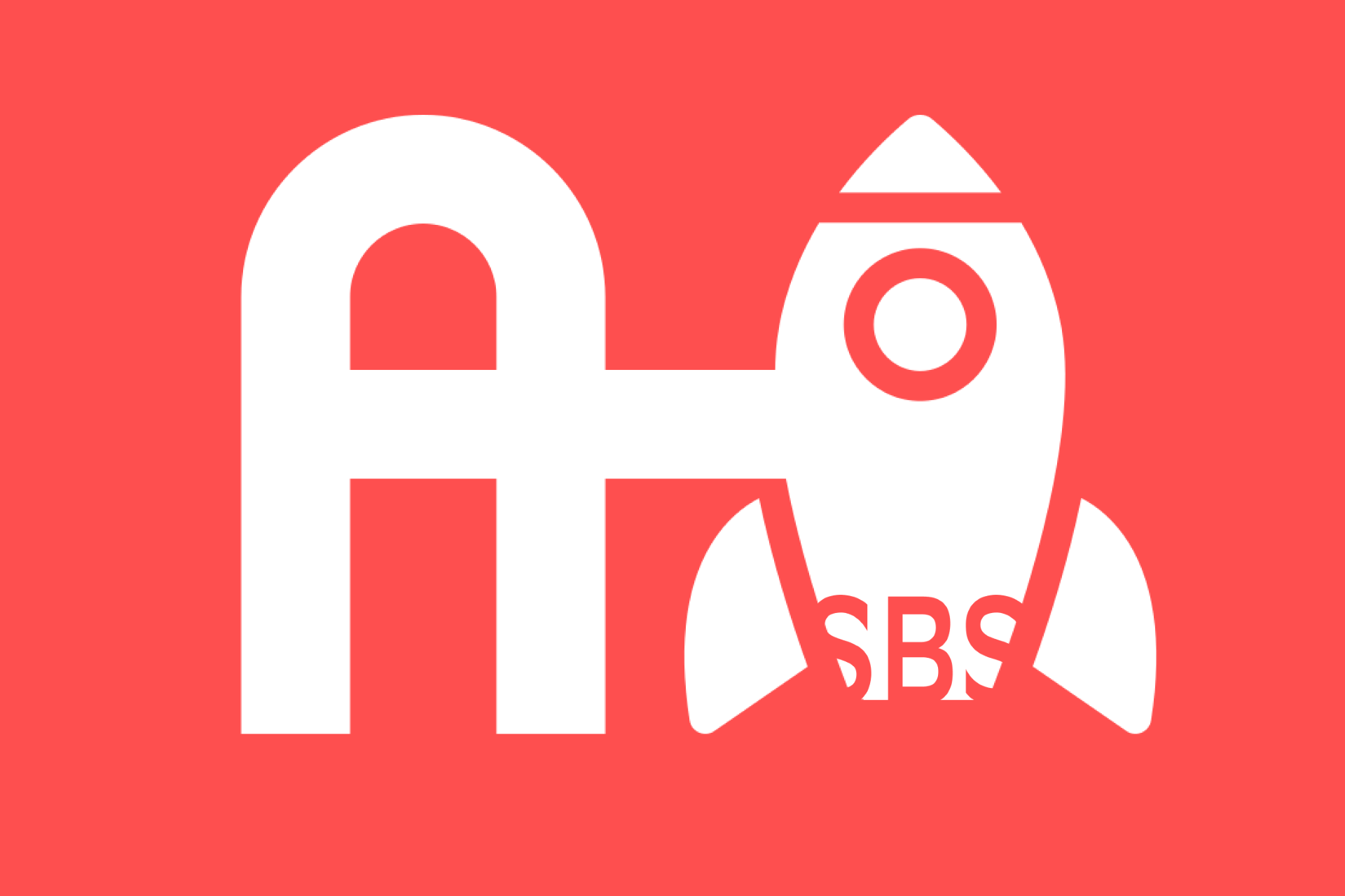 Ценностное предложение
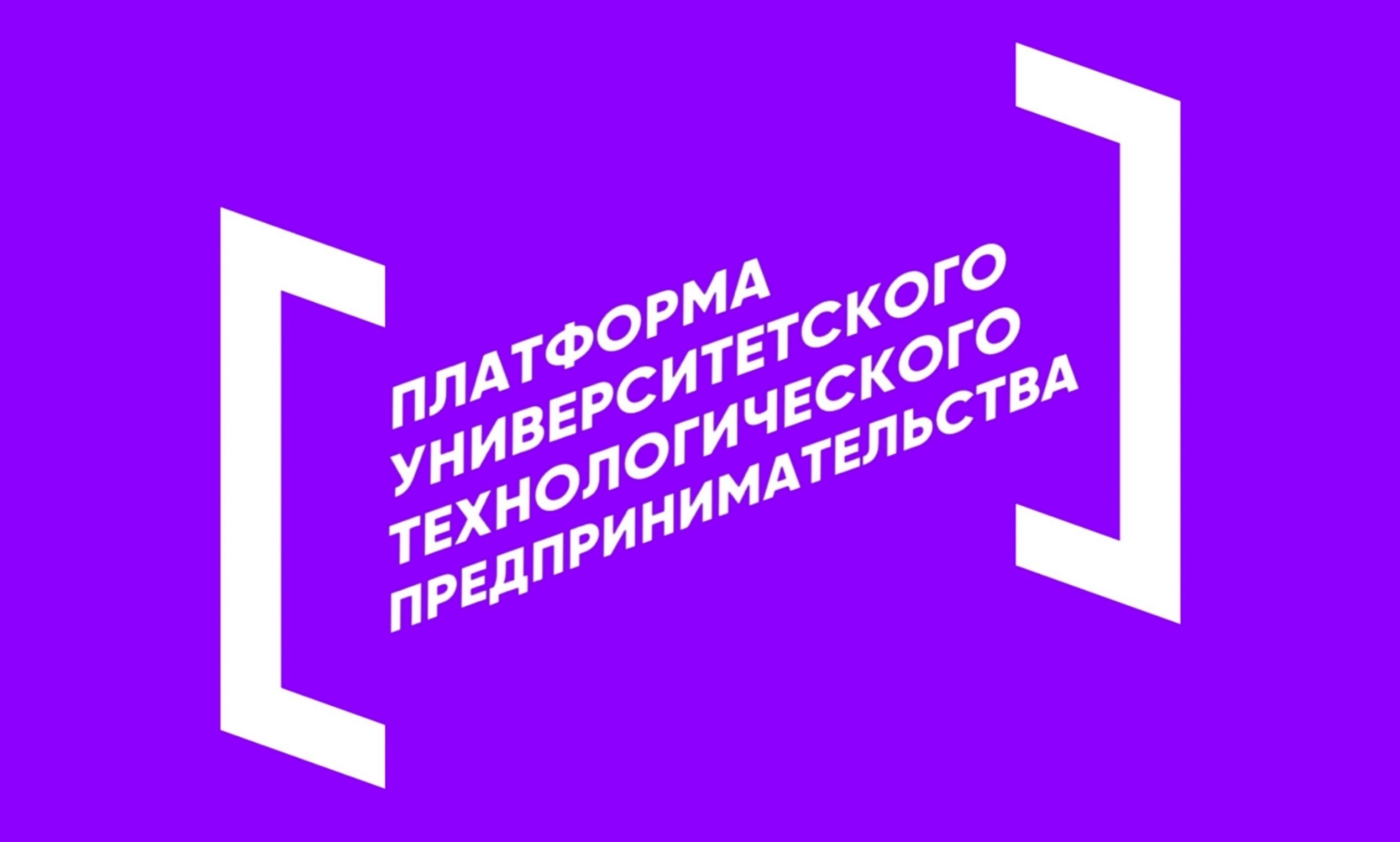 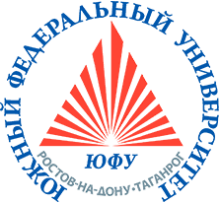 1
Новизна на региональном рынке
На рынке отсутствует предложение продукта
Точность распознавания более 90%
Точность
2
Скорость обработки файла менее 2 секунд
Скорость
3
4
Автоматизация
Автоматизация ввода информации в карточку клиента
Анализ и внесение корректировок для интеграции с системами мед учреждений
5
Легкая интеграция
Присвоение уникального ID пациенту
6
Безопасность
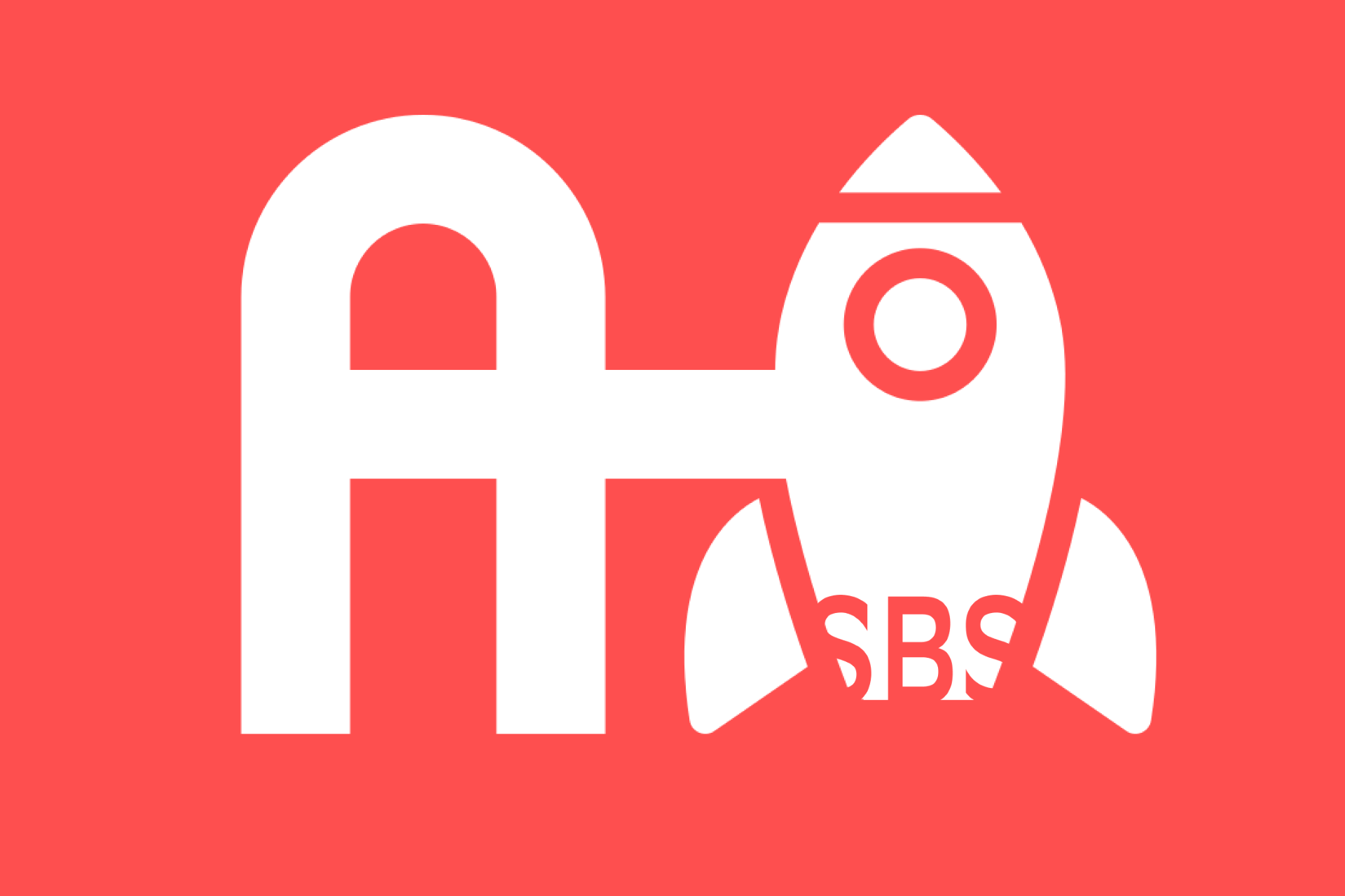 Анализ рынка
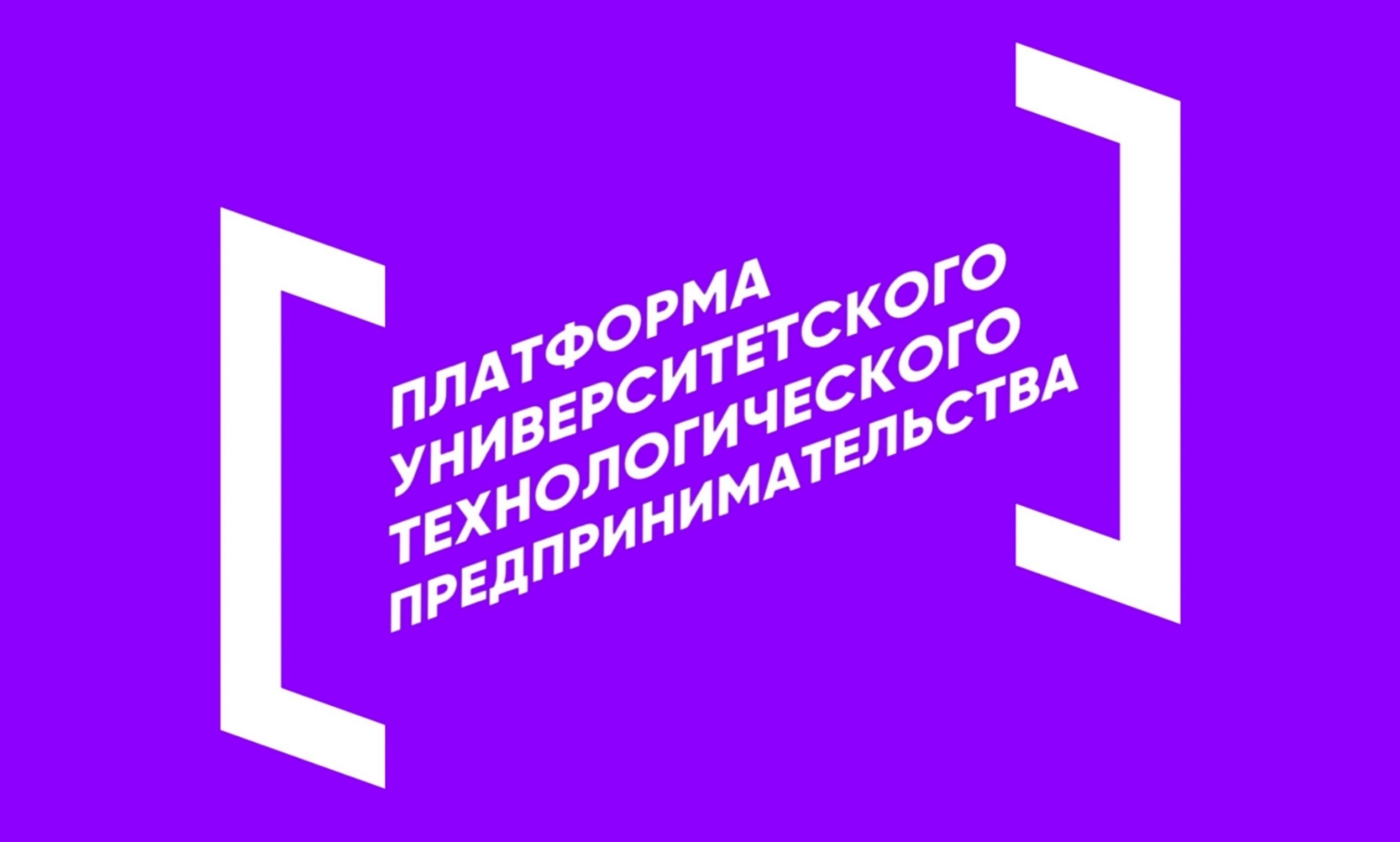 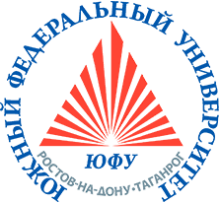 Источник: 
orgzdrav.ru
Затраты медицинских учреждений, РФ
PAM
5 100,3 млрд ₽
Затраты медицинских учреждений с электронными системами карточек пациентов, РФ
TAM
Источник: 
rosstat.gov.ru
132,6 млрд ₽
Затраты медицинских учреждений с электронными системами карточек пациентов, ЮФО
и СКФО
Источник: 
rosstat.gov.ru
SAM
4,6 млрд ₽
Затраты медицинских учреждений с электронными системами карточек пациентов, Ростовской области
SOM
649,2 млн ₽
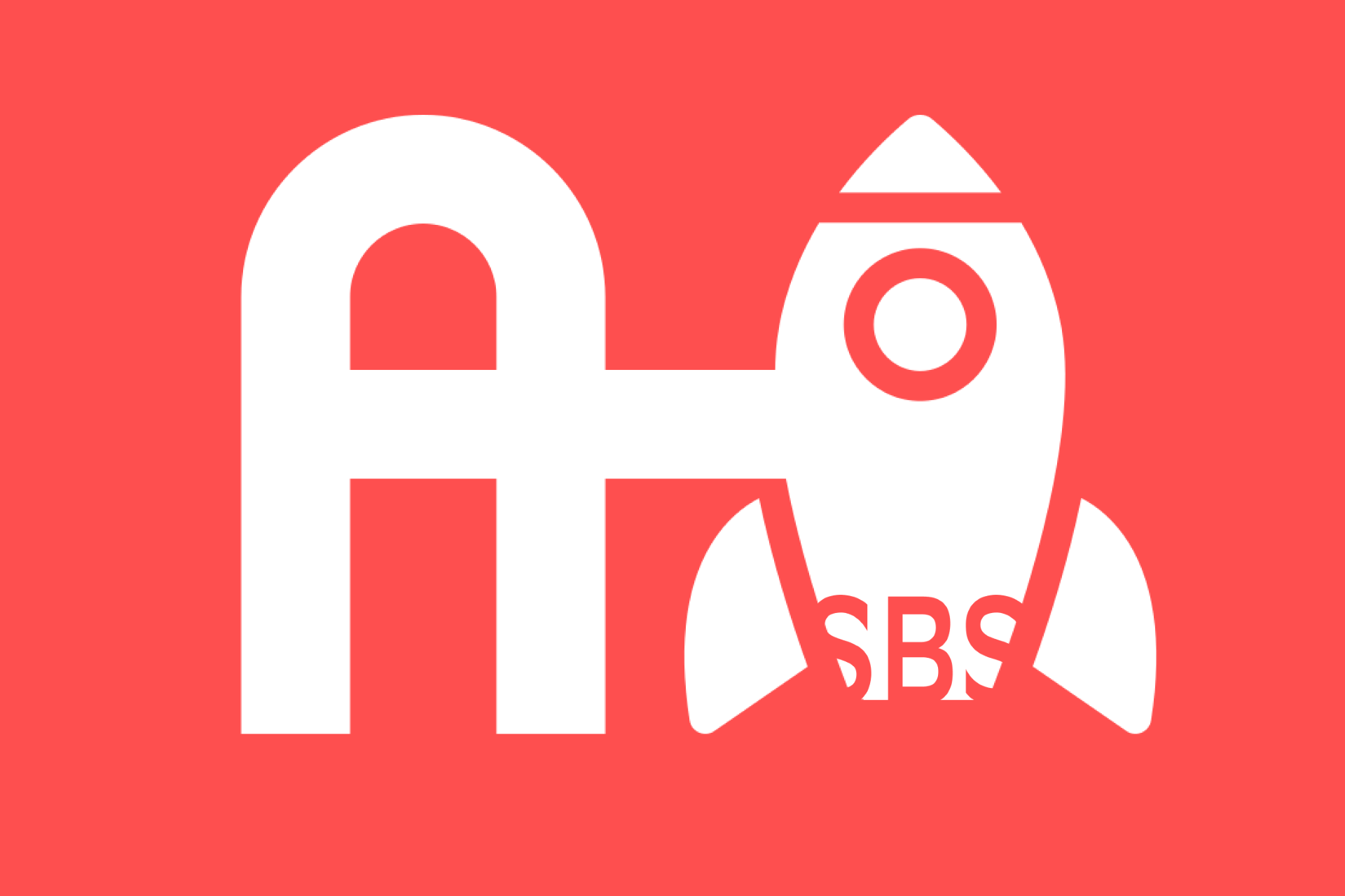 Модели монетизации и каналы продвижения
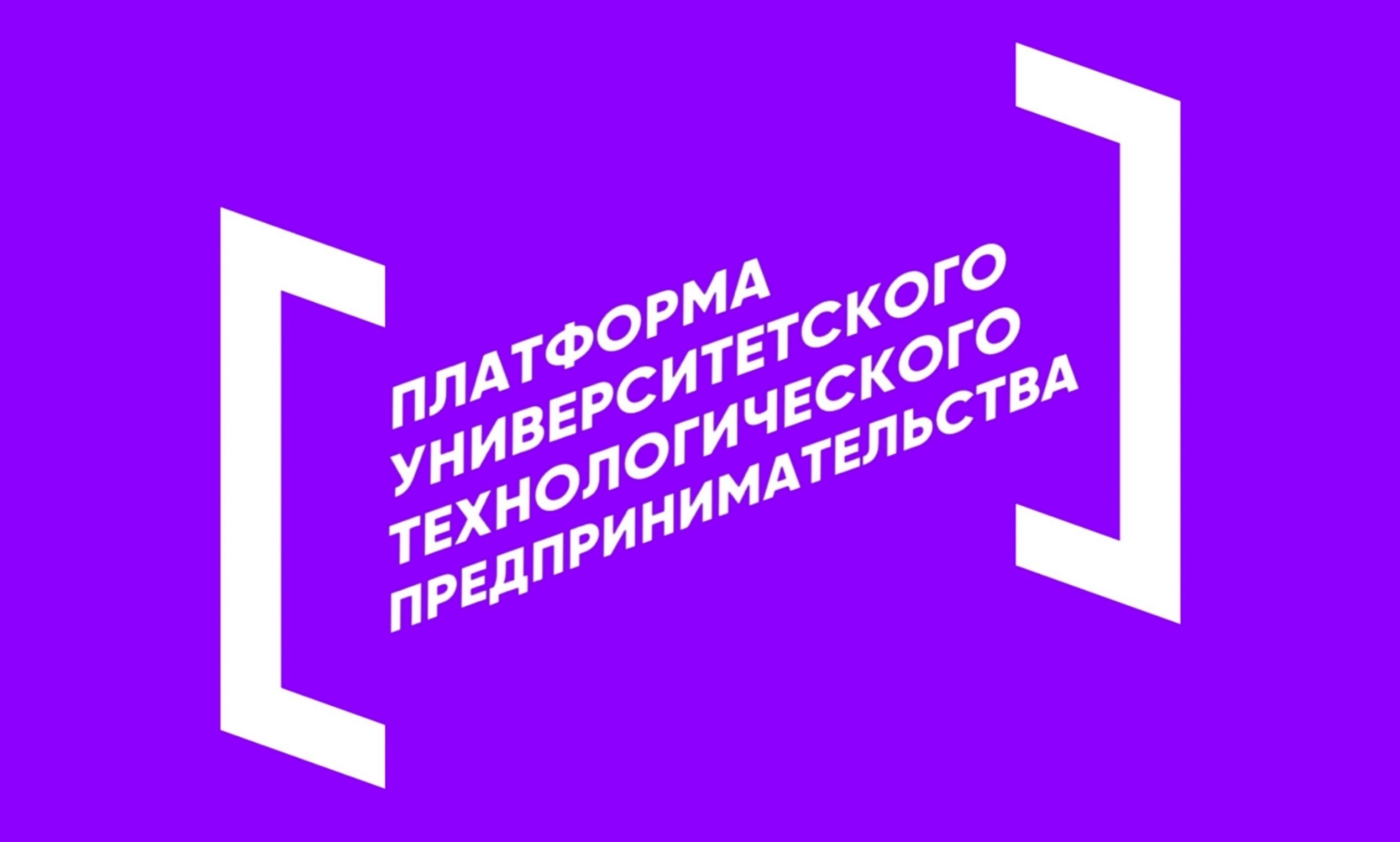 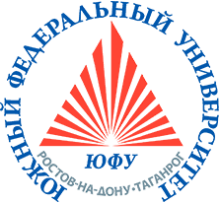 Поиск источников ЦА:
Личные встречи, медицинские выставки и форумы
Обслуживание
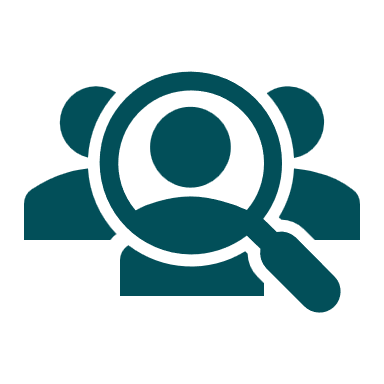 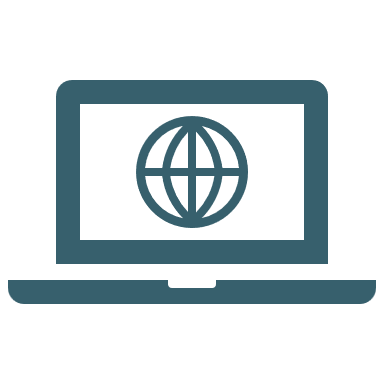 5 тыс. ₽/месяц,50 тыс. ₽/ год
B2B
B2G
Внедрение модели
Привлечение ЦА:
Контекстная и таргетированная рекламы
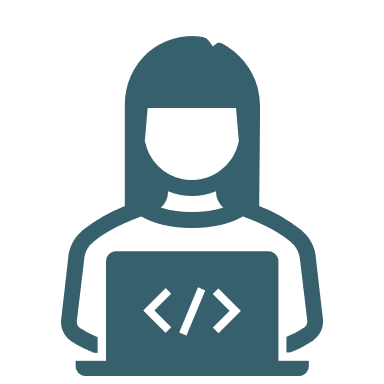 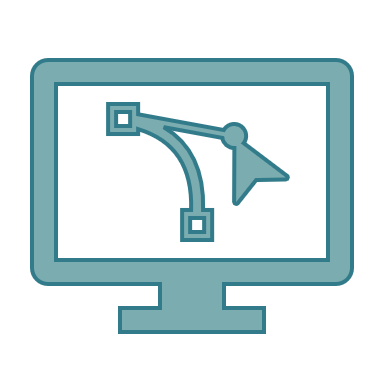 100 тыс. ₽
Внедрение моделипод индивидуальный запрос
Возврат посетителей:
Email-маркетинг, SMS
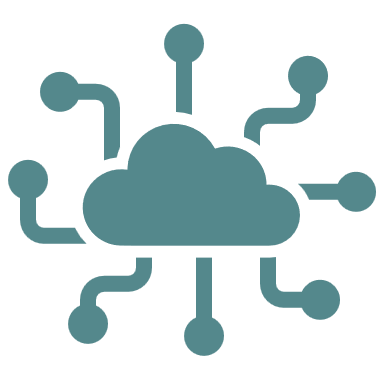 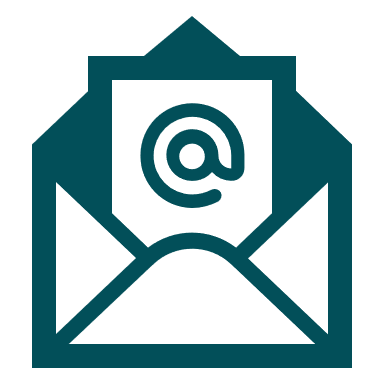 от 500 тыс. ₽
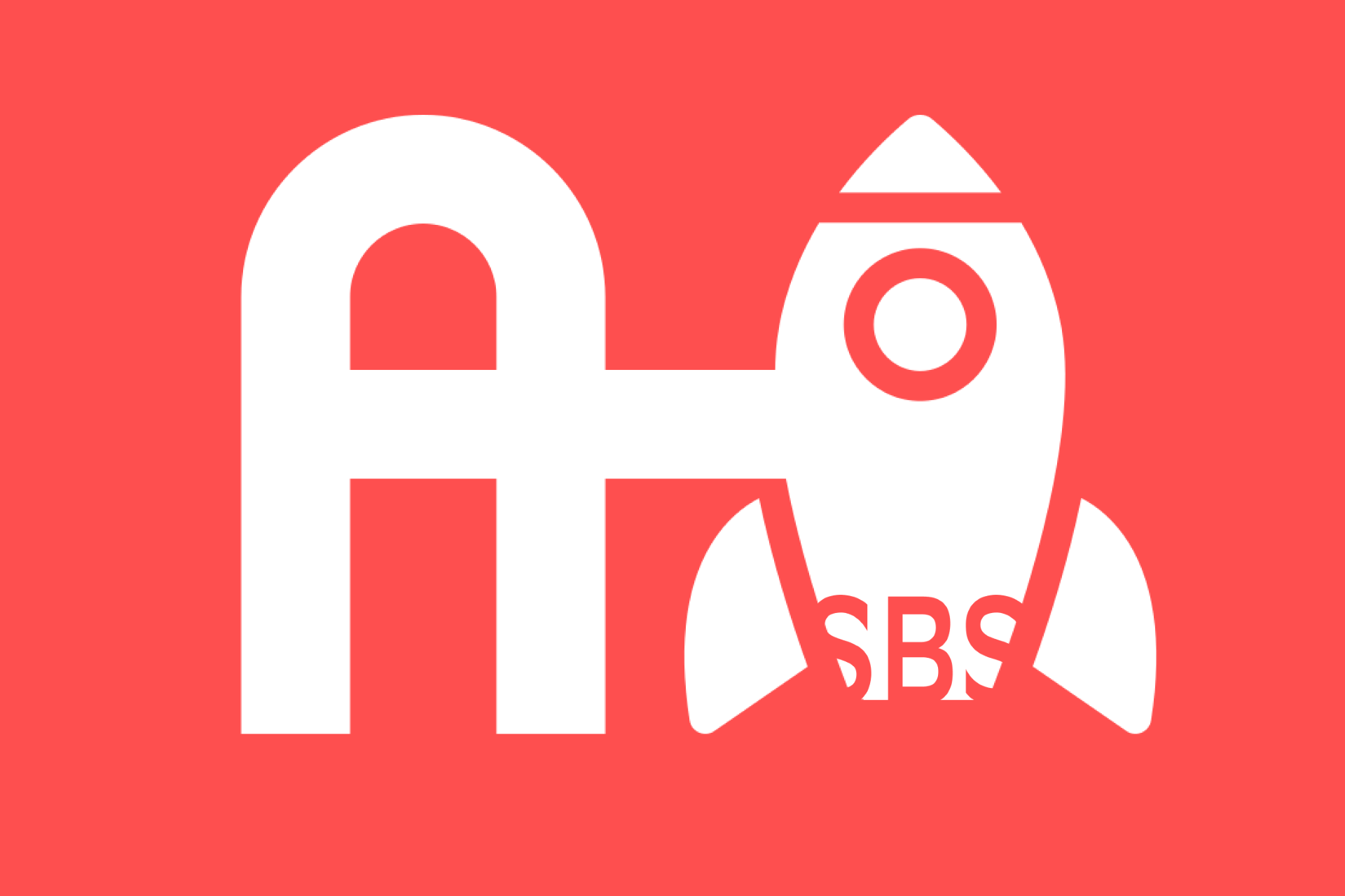 UNIT-экономика
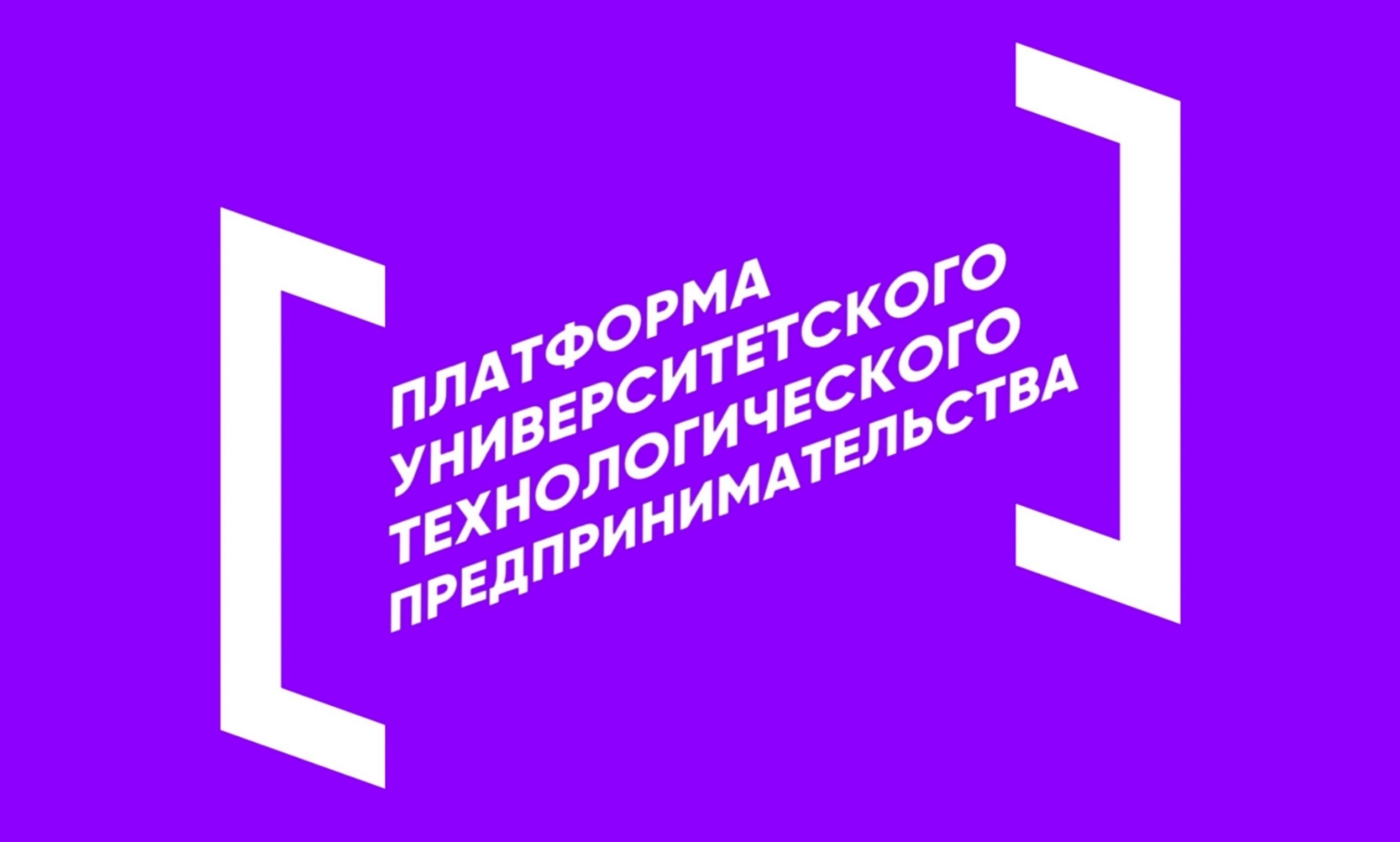 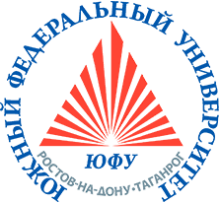 150 тыс. ₽
142 тыс. ₽
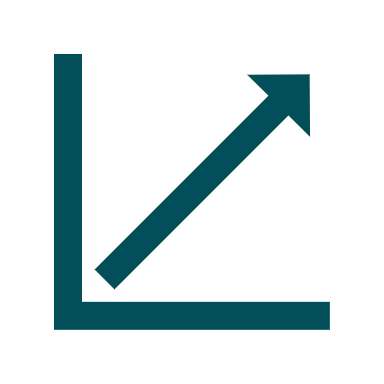 131 тыс. ₽
Точка безубыточности = 2 заказа
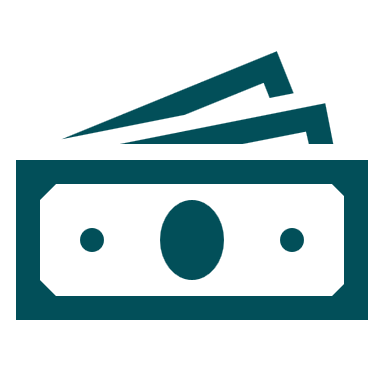 10 тыс. ₽
9 тыс. ₽
Прибыль 1 млн. ₽ = 9 заказов
Стоимость привлечения клиента
Постоянные расходы
Средний чек
Переменные расходы
Маржа
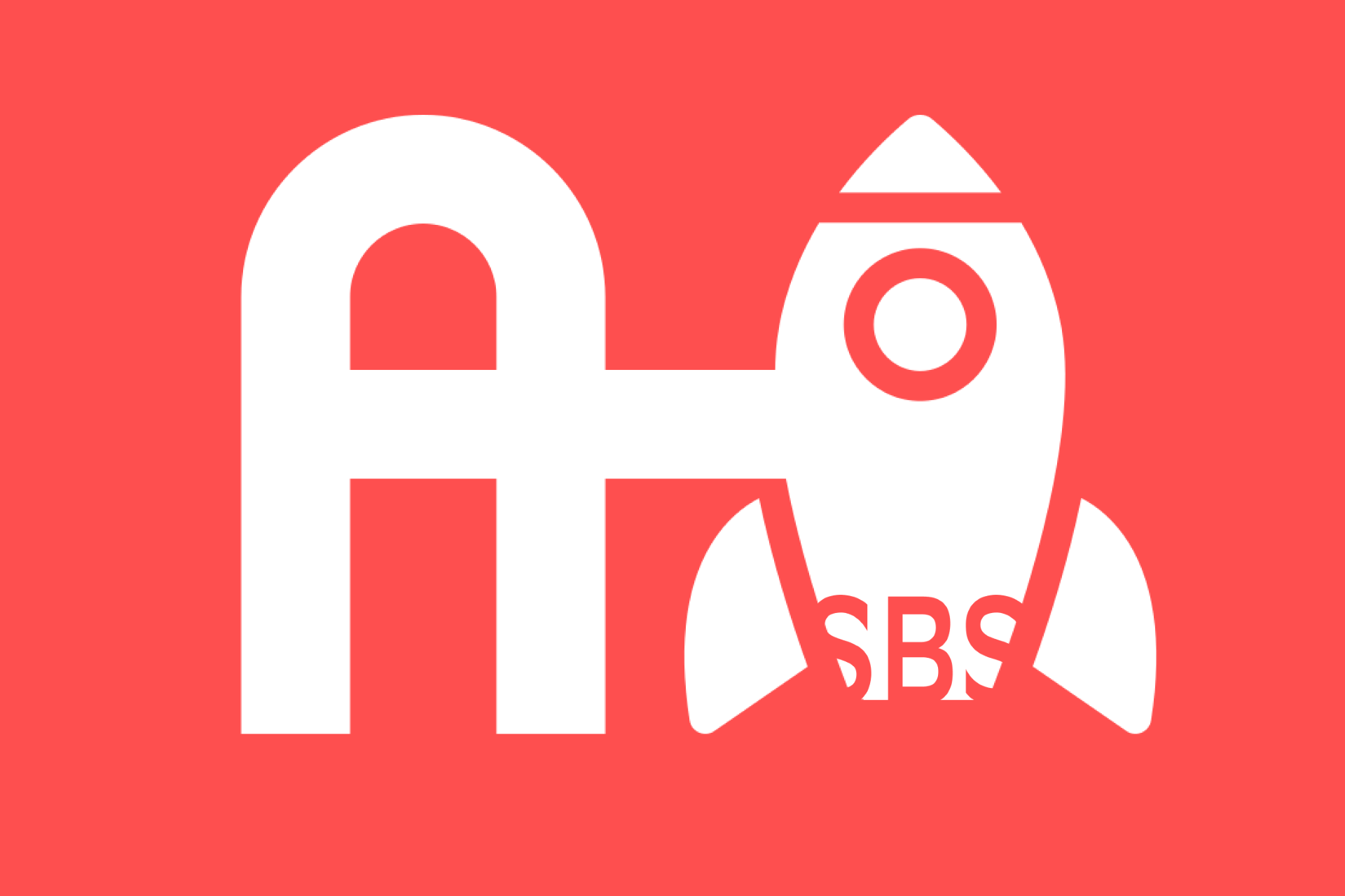 Что уже сделано и перспективы
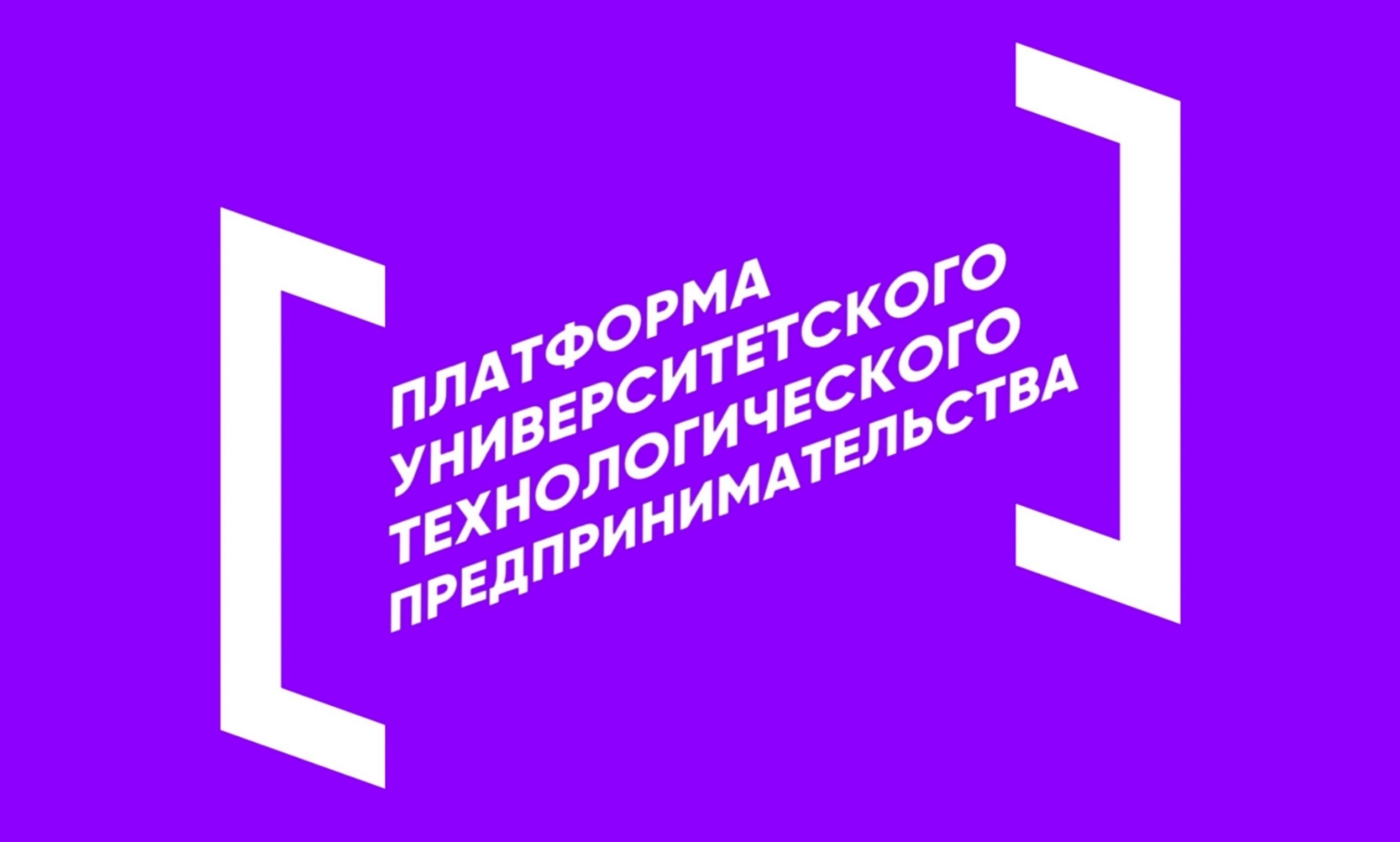 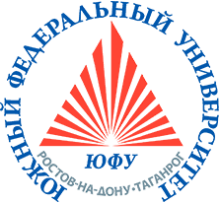 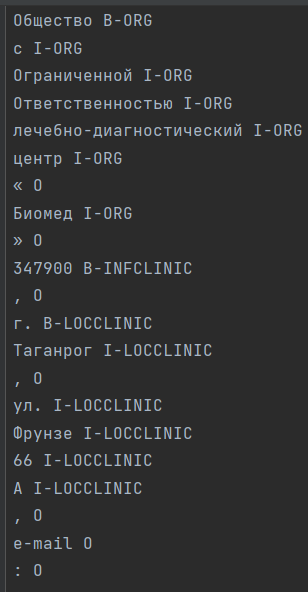 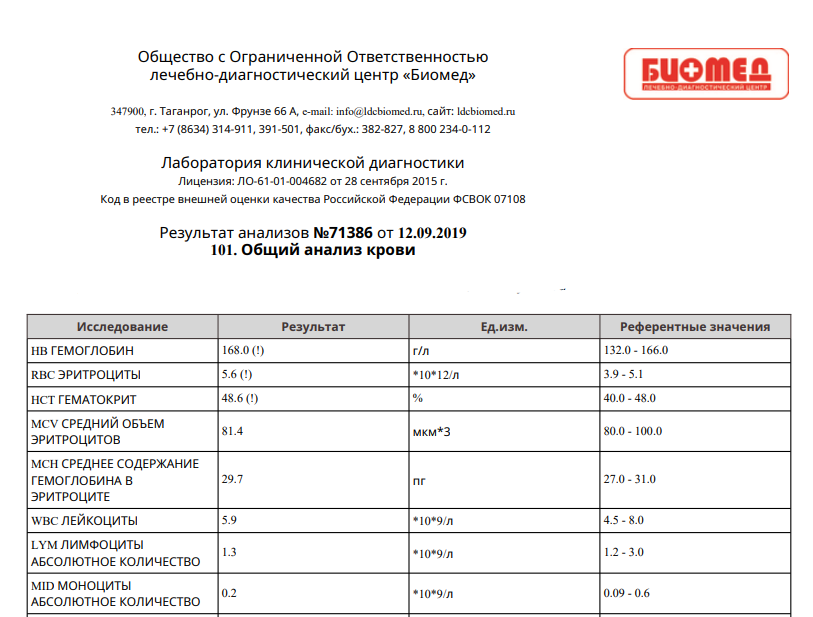 Получение NER
PDF
Метрики
Получение метрик производительности модели
Получение именованных сущностей как результатов обучения
На вход модели подается документ
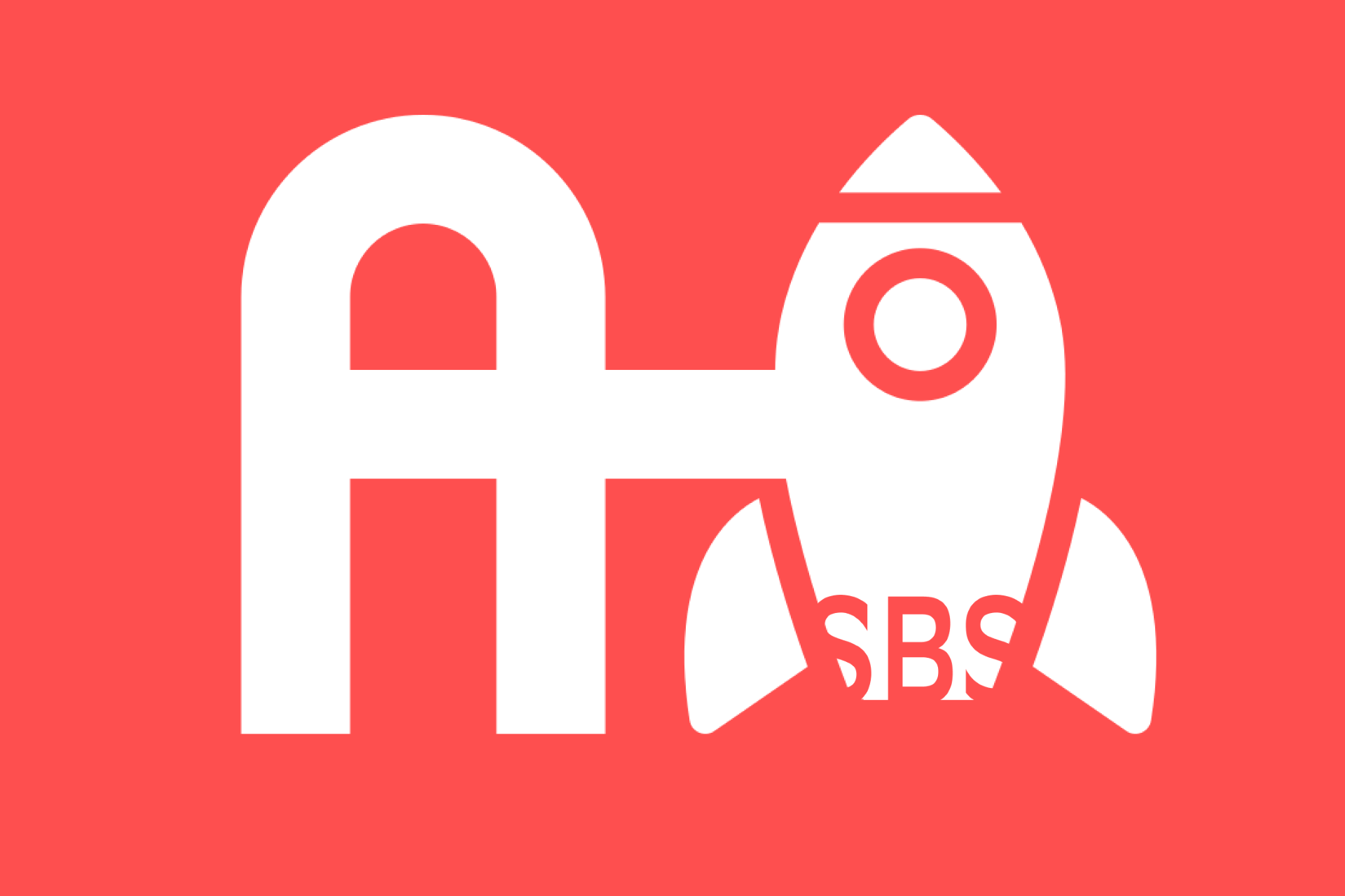 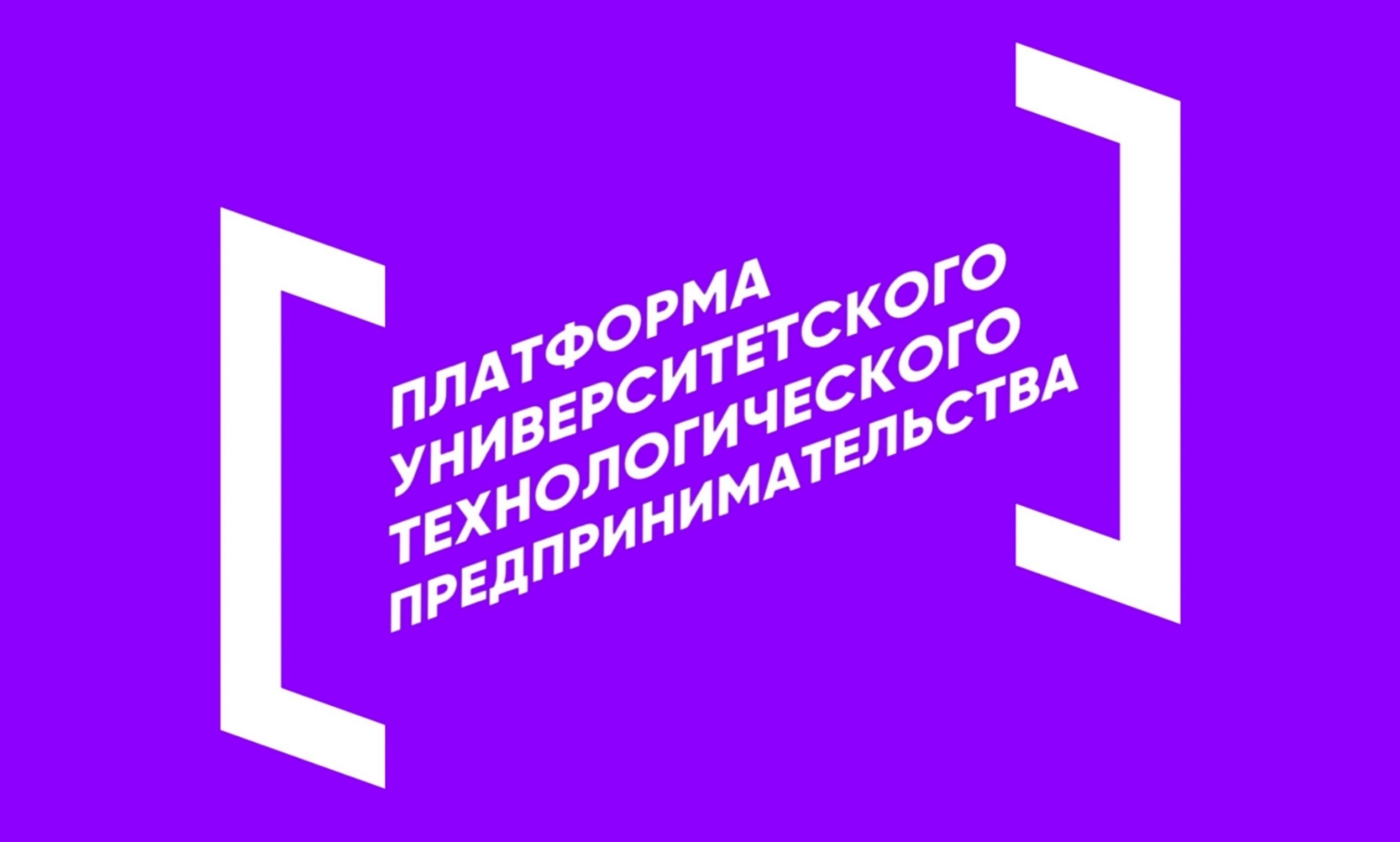 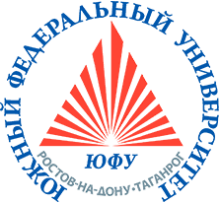 Команда
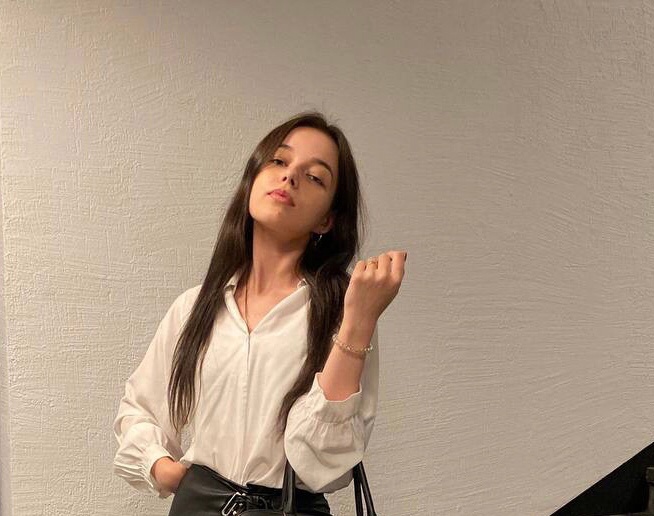 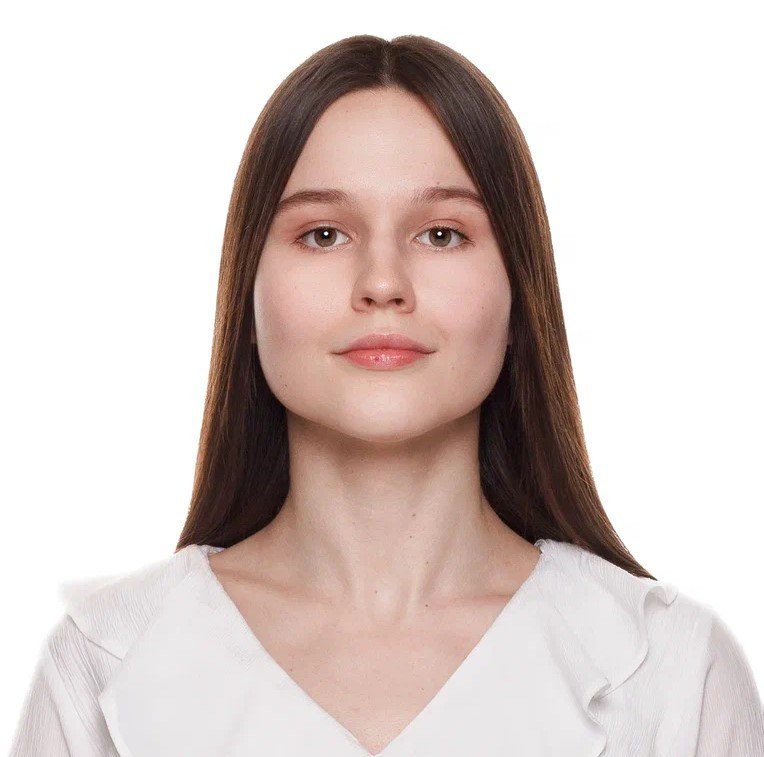 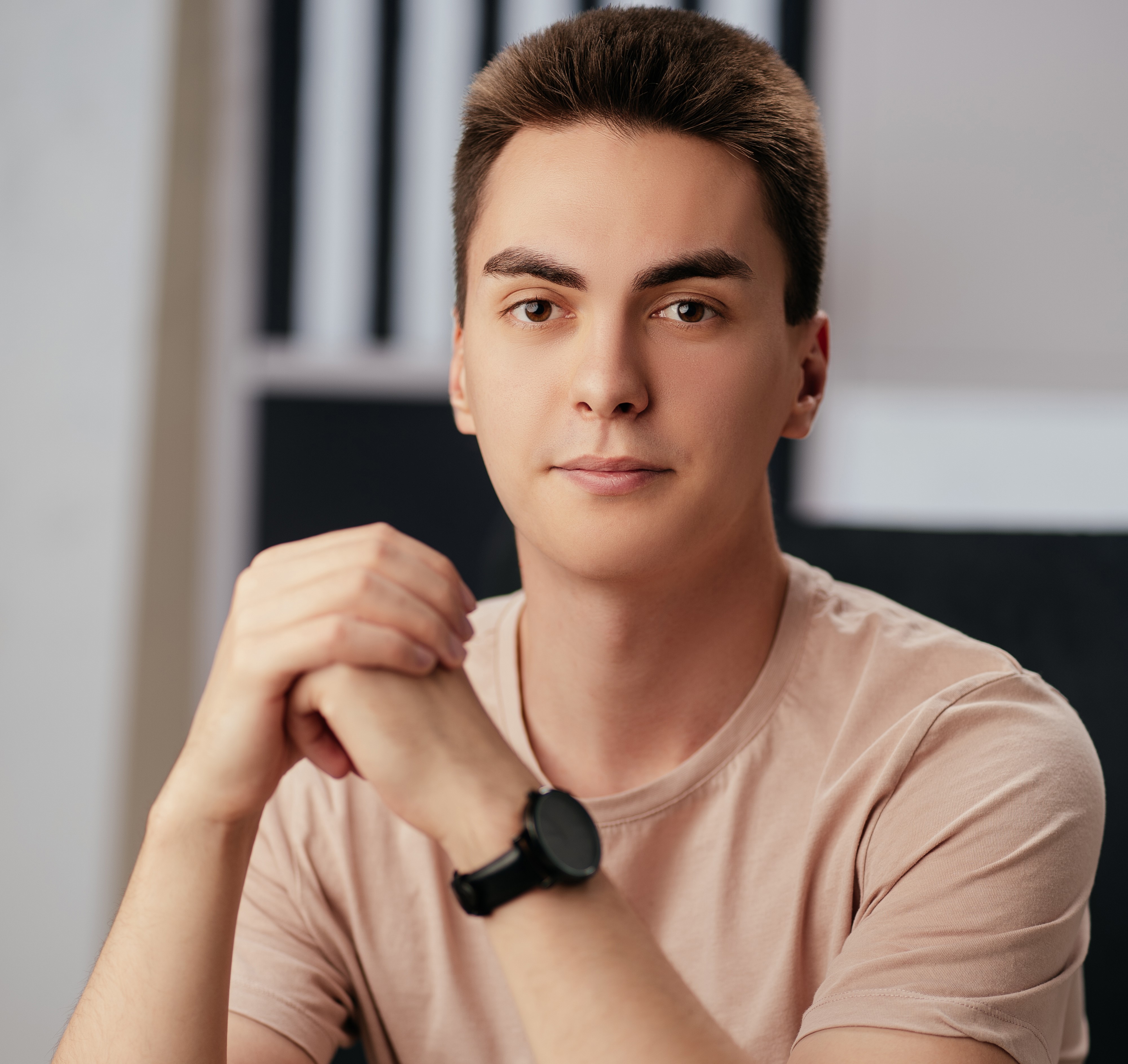 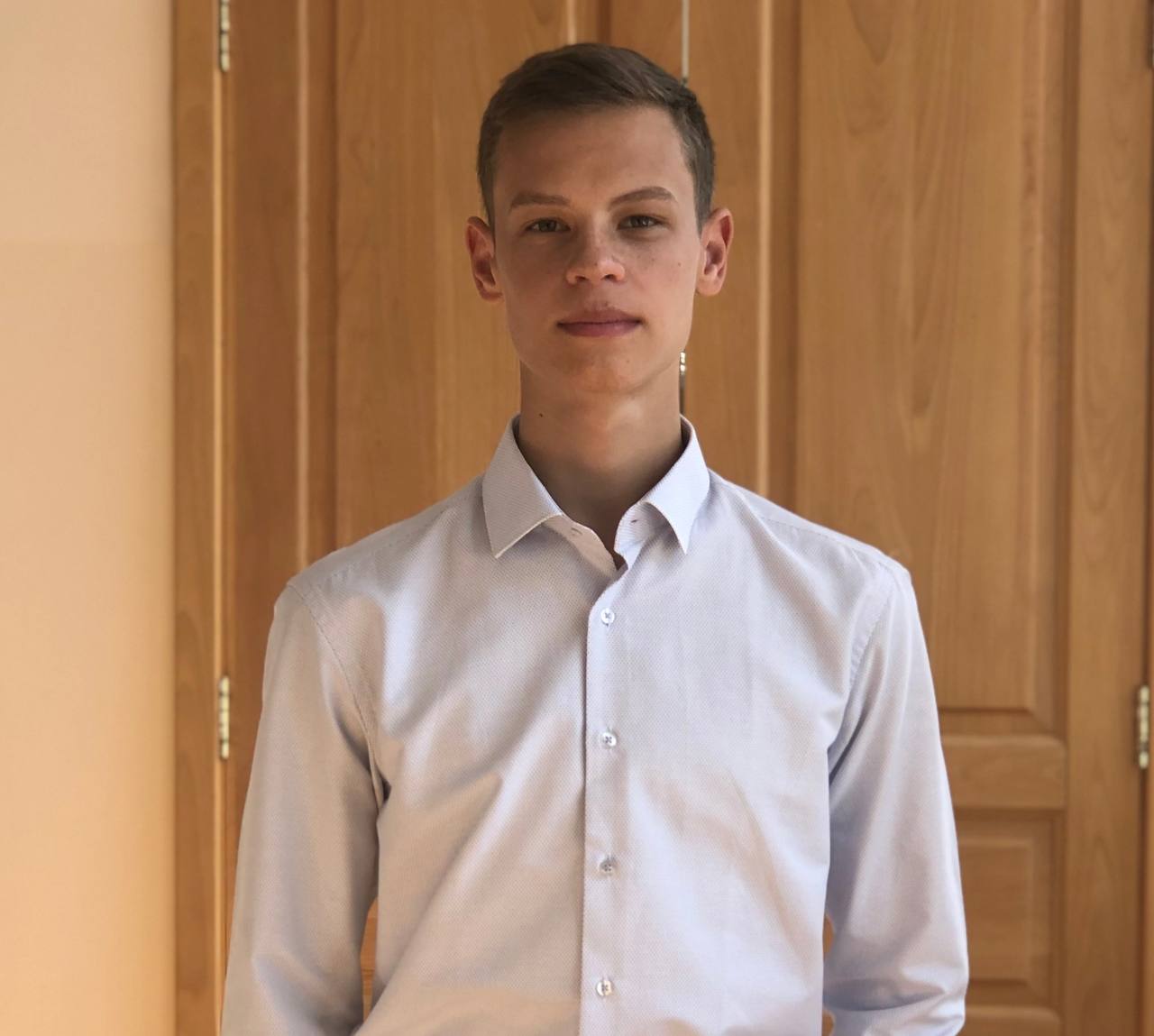 ЛидерДушенко Наталья
АналитикГоловачева Мария
Бизнес-аналитикПотапов Илья
ПрограммистГригорян Дмитрий
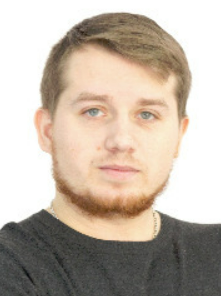 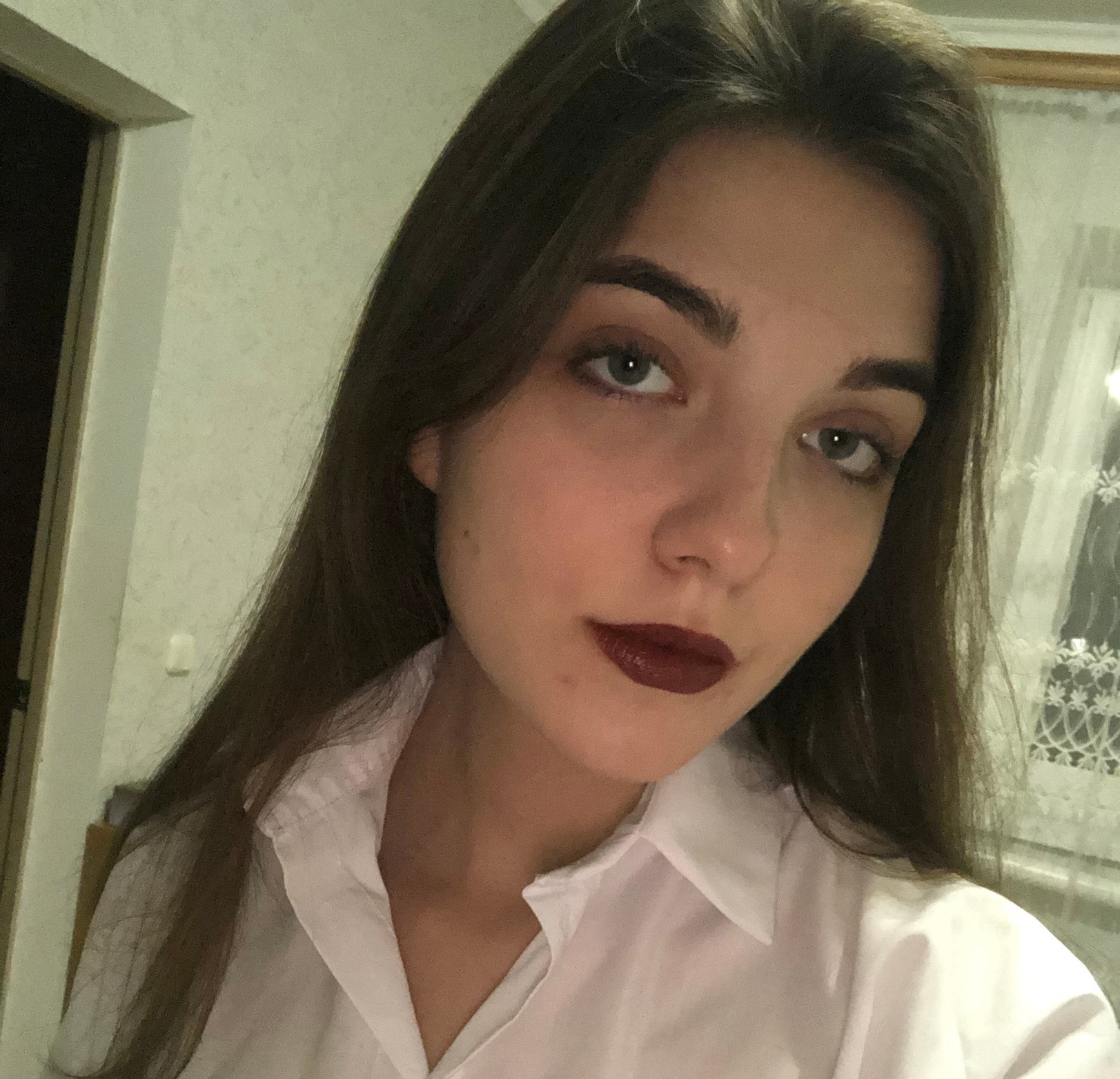 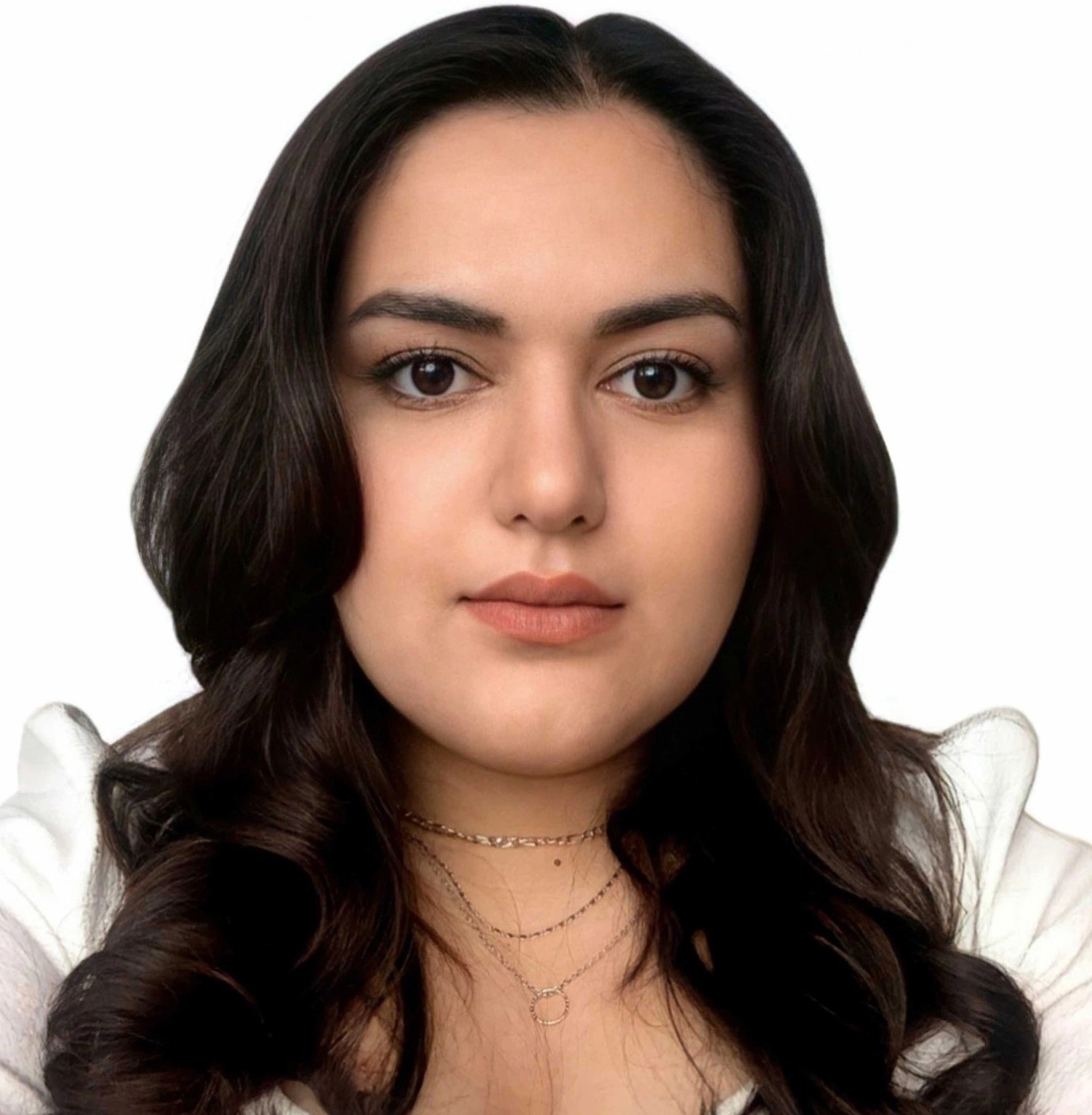 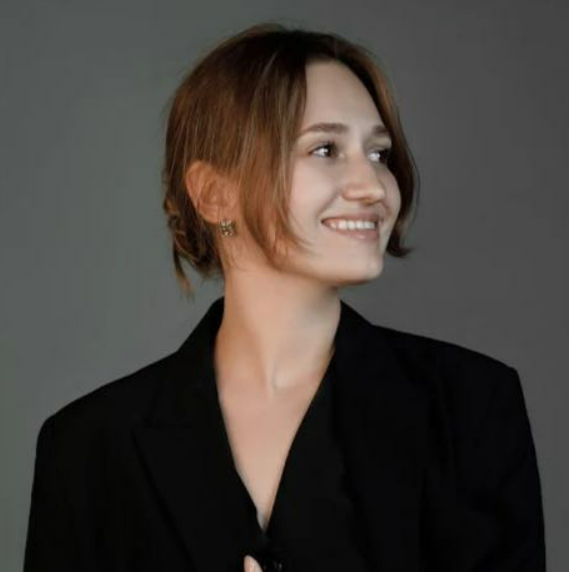 ТрекерТаллах Дарья
ЭкономистДушенко Елена
Бизнес-аналитикХачатрян Зарине
НаставникЛебедев Дмитрий
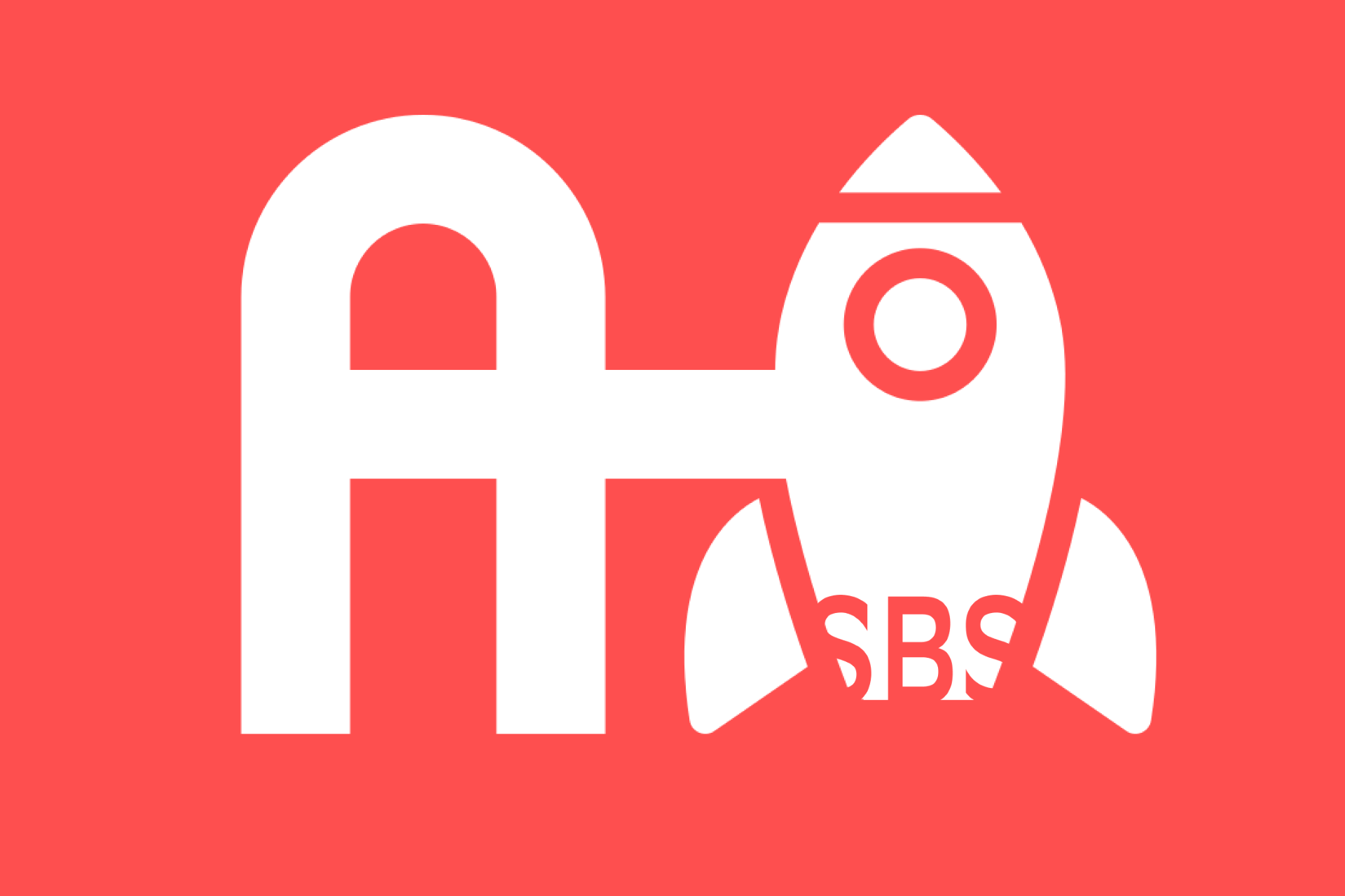 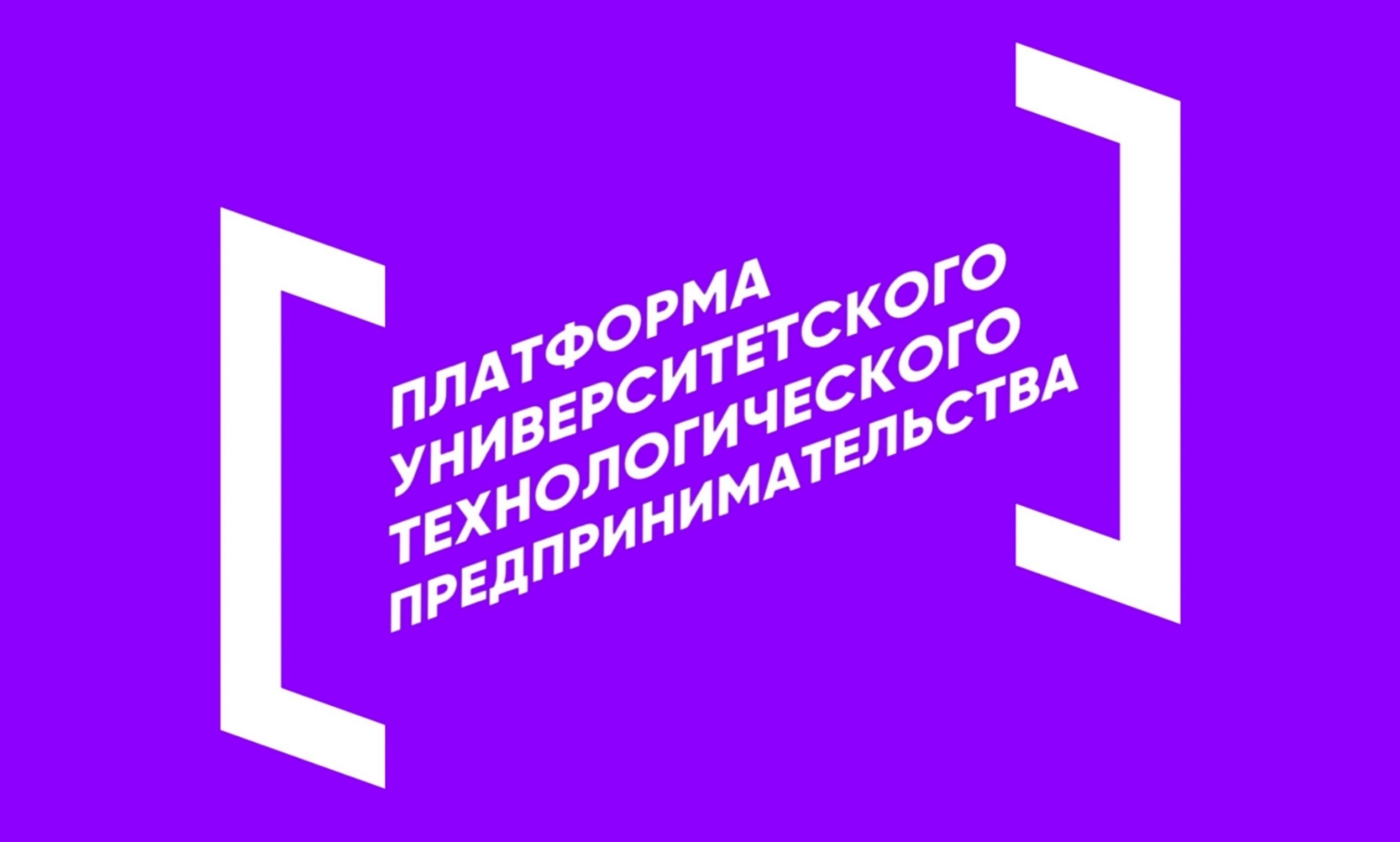 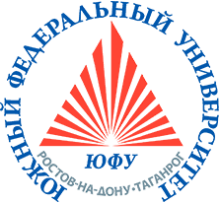 Кейсы команды
Результат
Решение
Применение методов ML и нейросетевого моделирования (RNN) для повышения понятности текстов
Анализ уровня информационной открытости органов гос. власти
1) 95% точности классификации;
2) Разработан алгоритм аннотации
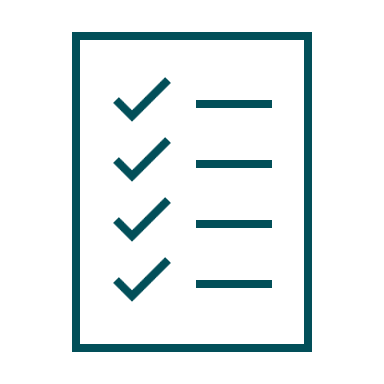 Применение нейросетевого моделирования: MLP, LSTM
1) 93,2% точности определения класса качества воды;
2) Скорость обработки данных менее секунды
Автоматизация оценки качества крупных водохранилищ РФ
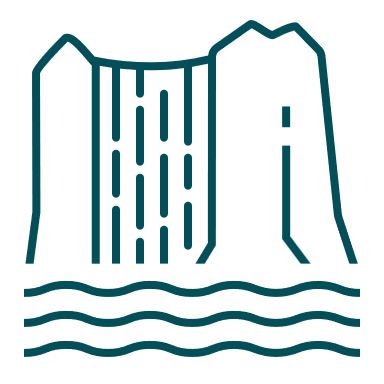 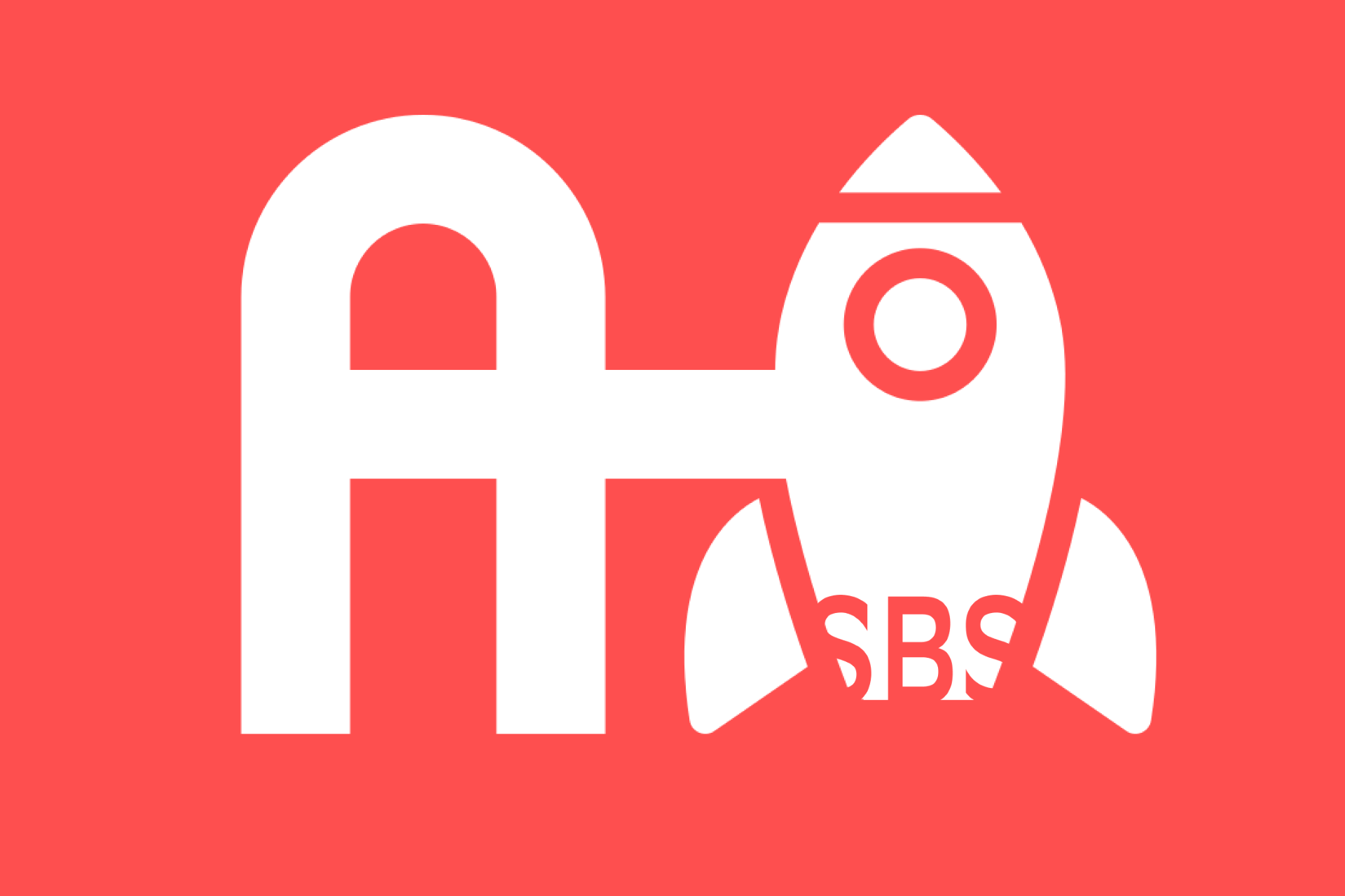 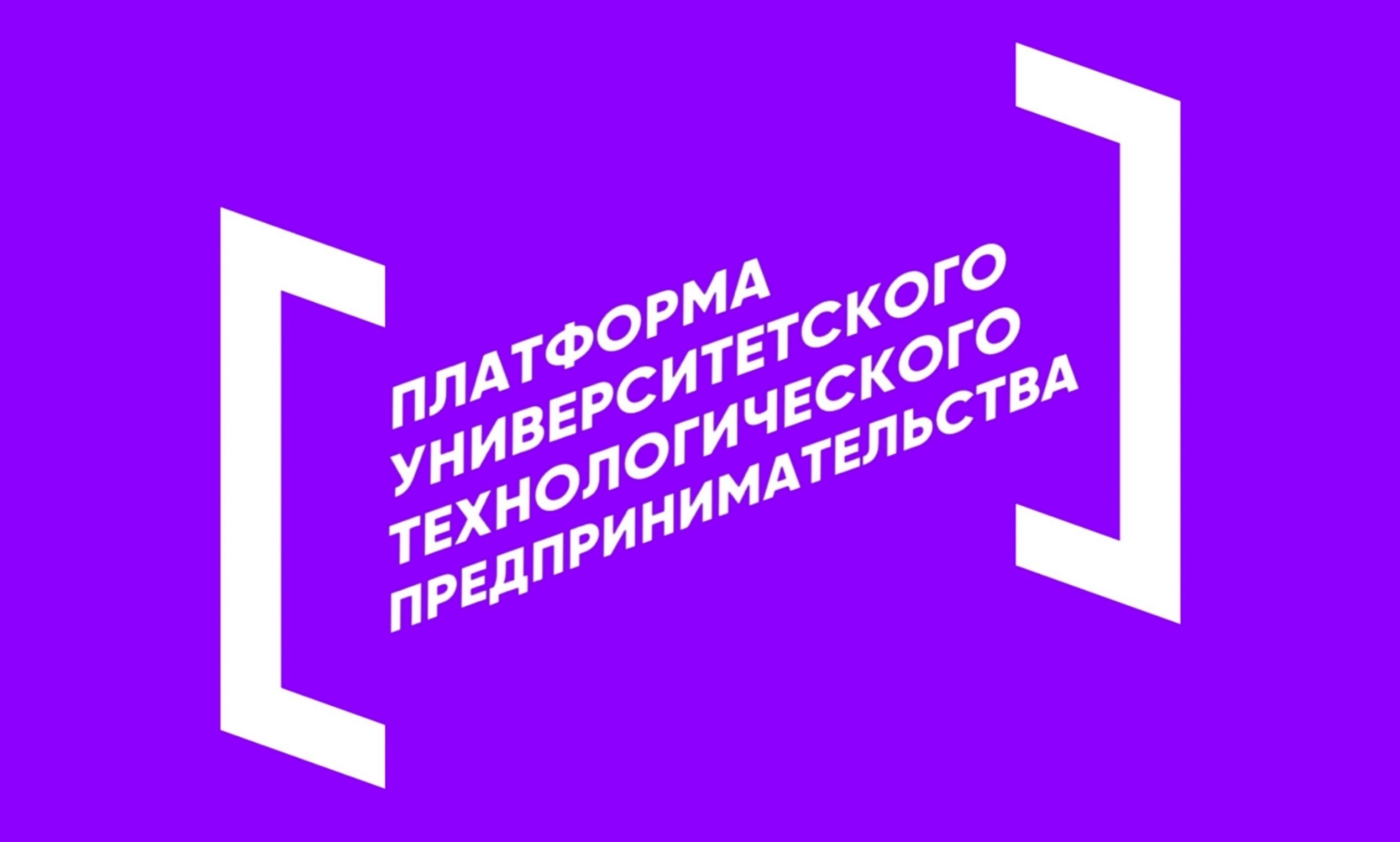 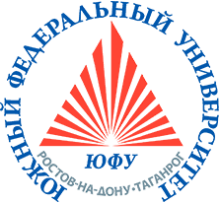 Запрос
1 млн. ₽
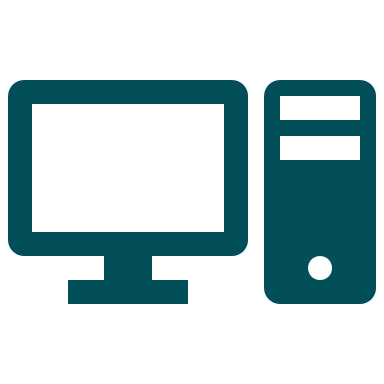 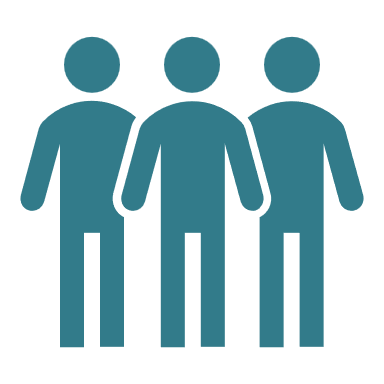 Оборудование
Заработная плата
В расчете на 1 компьютер:

285 тыс. ₽

Видеокарта (16 ГБ, 9728 CUDA-ядер) RTX
Процессор intel i7-13700
RAM 64 ГБ
Монитор
В расчете на 1 сотрудника:

100 тыс. ₽/месяц
Перспектива расширения команды на 1-2 человека каждые полгода
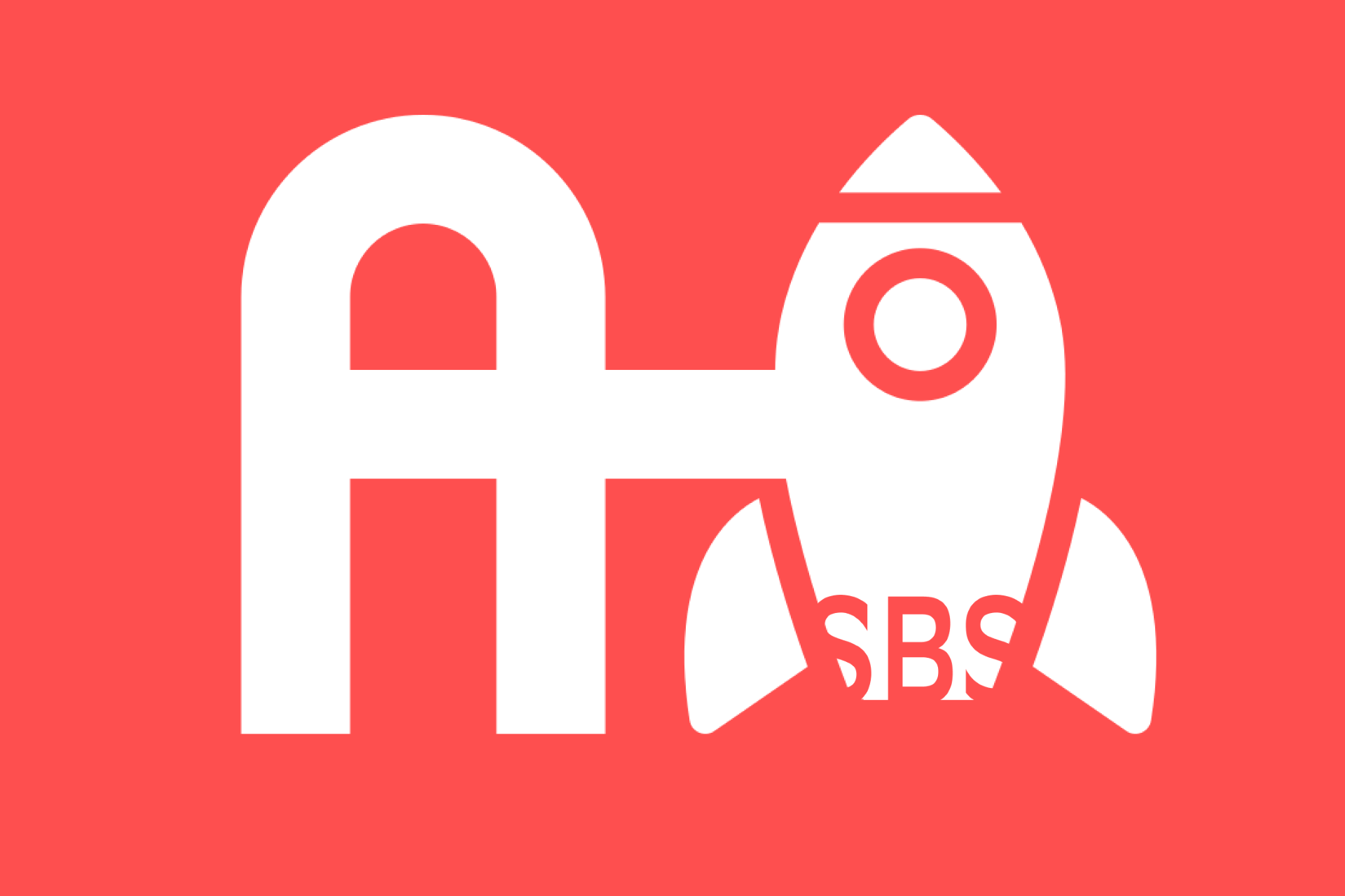 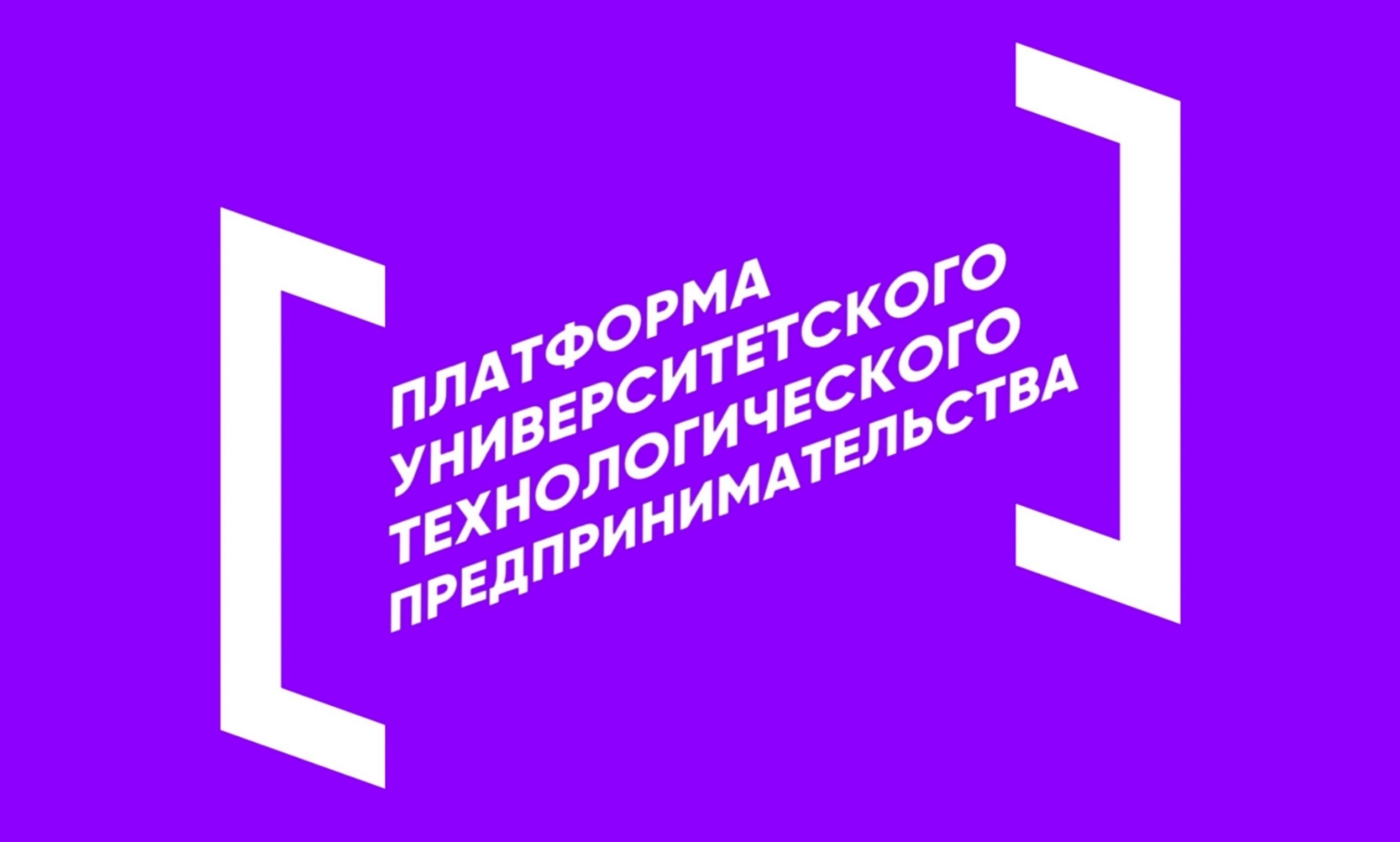 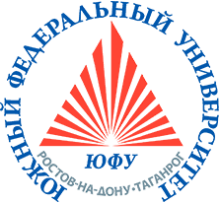 Продажи и варианты возвращения средств
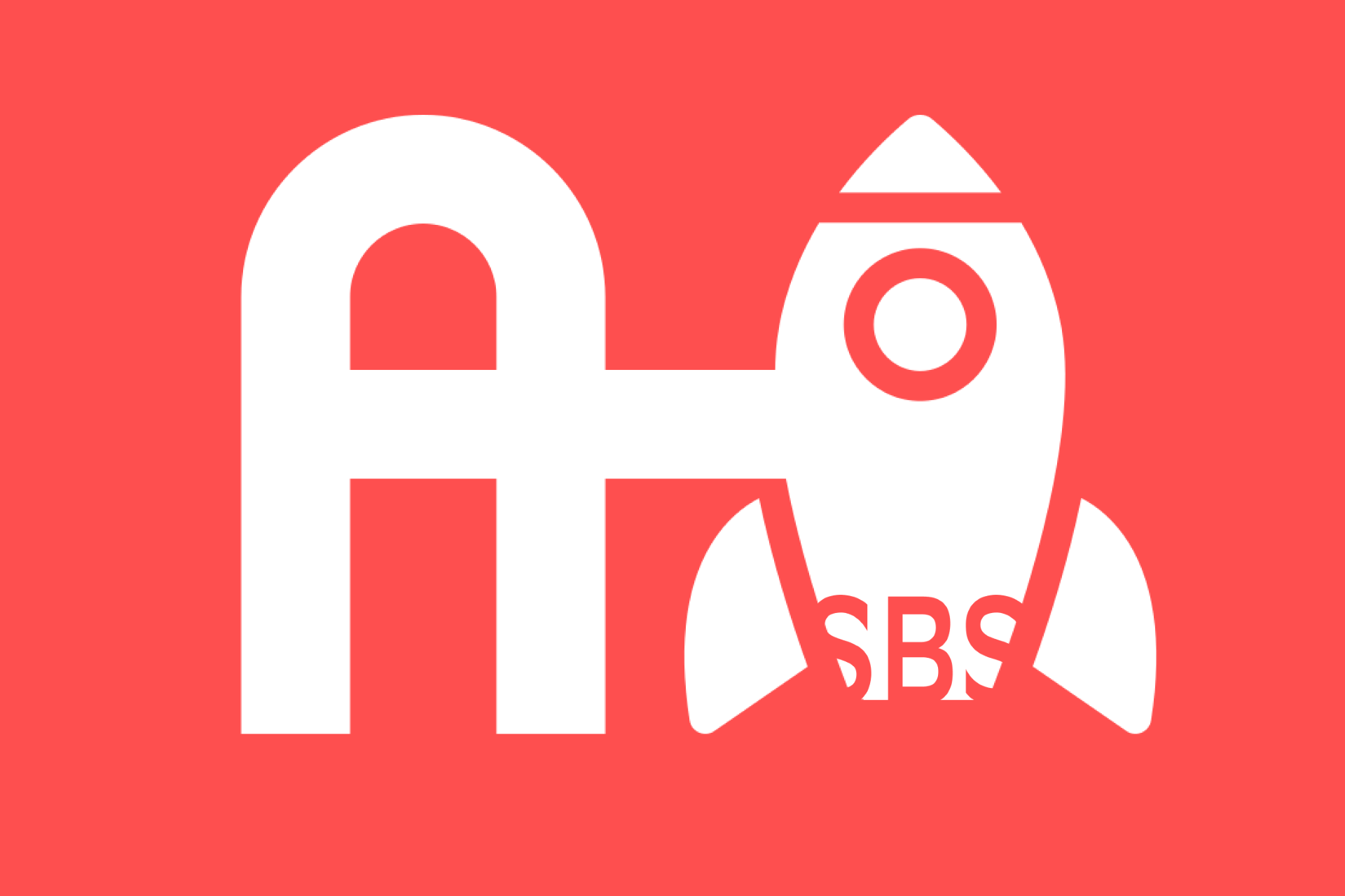 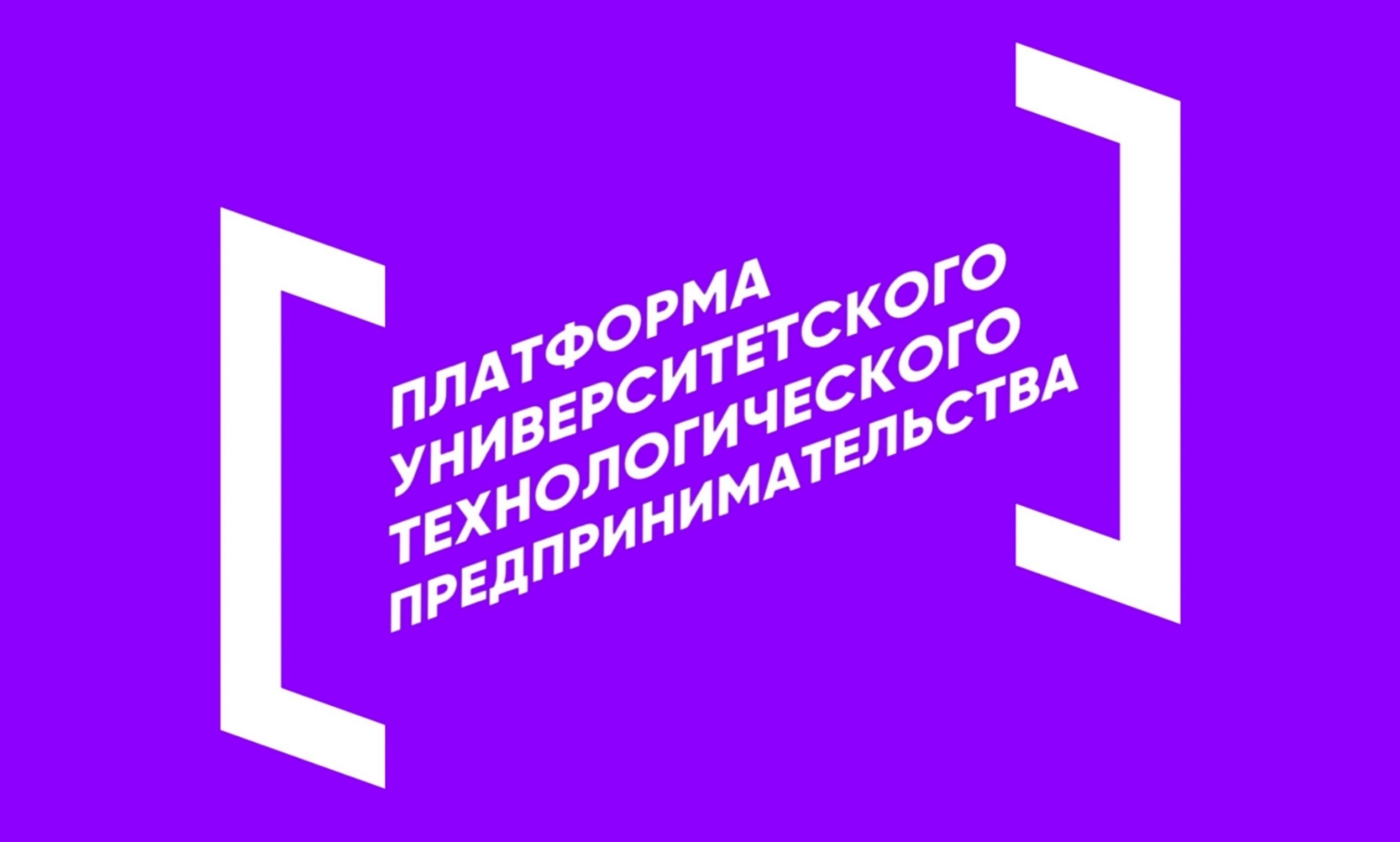 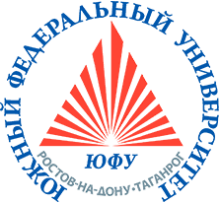 Контакты команды
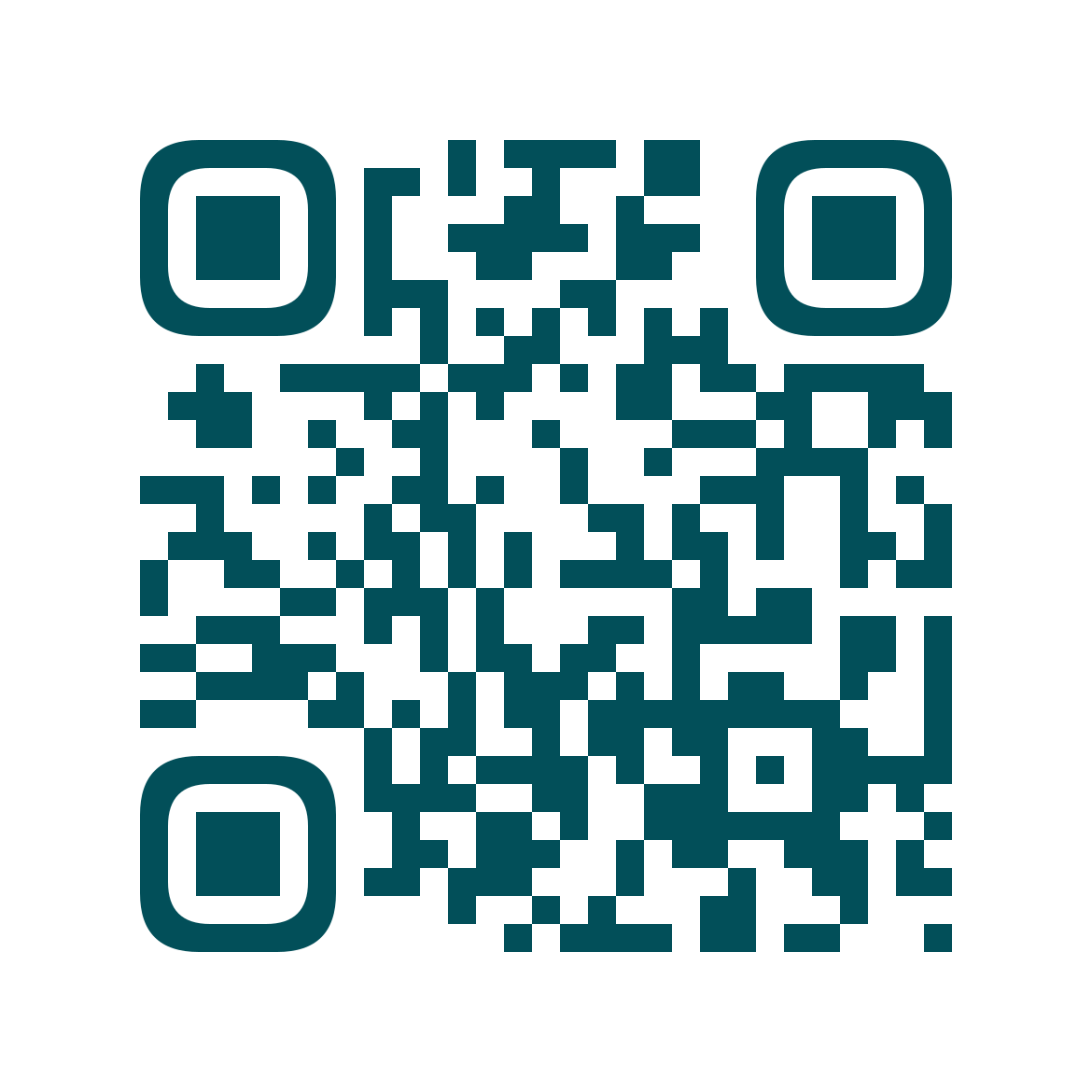 Контакты лидера:

Душенко Наталья
Telegram: t.me/ilvsndvch
Телефон: +7 (961) 411-60-96